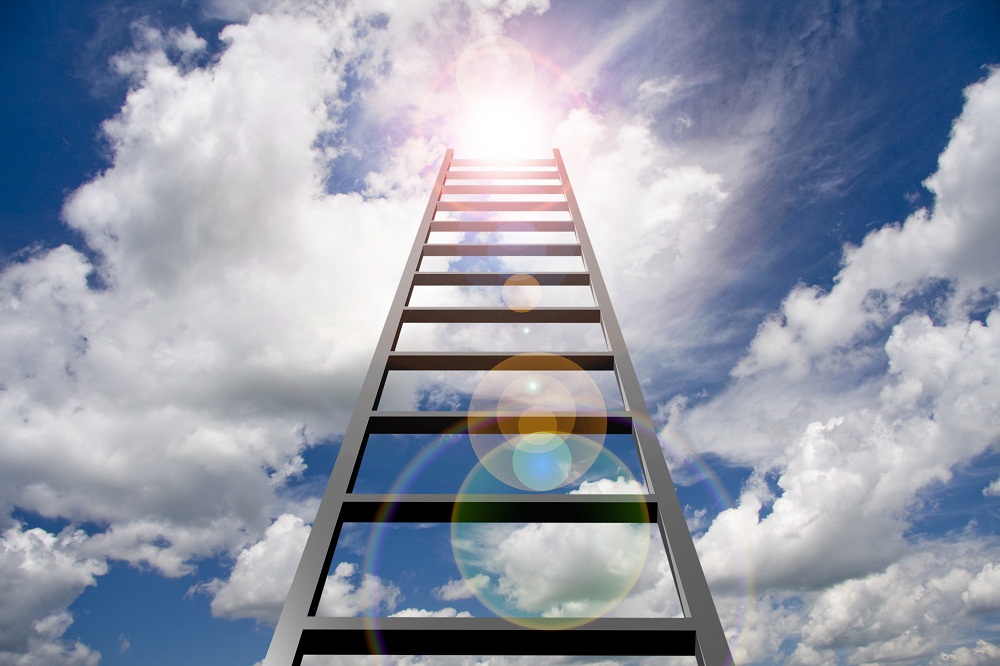 "المجدُ للساعين، لا للخاملين القُنَّعِ"
طاب صباح طالباتي الغاليات بكل خير
مادة فيزياء ٣ للصف الثالث ثانوي
الانعكاس والمرايا
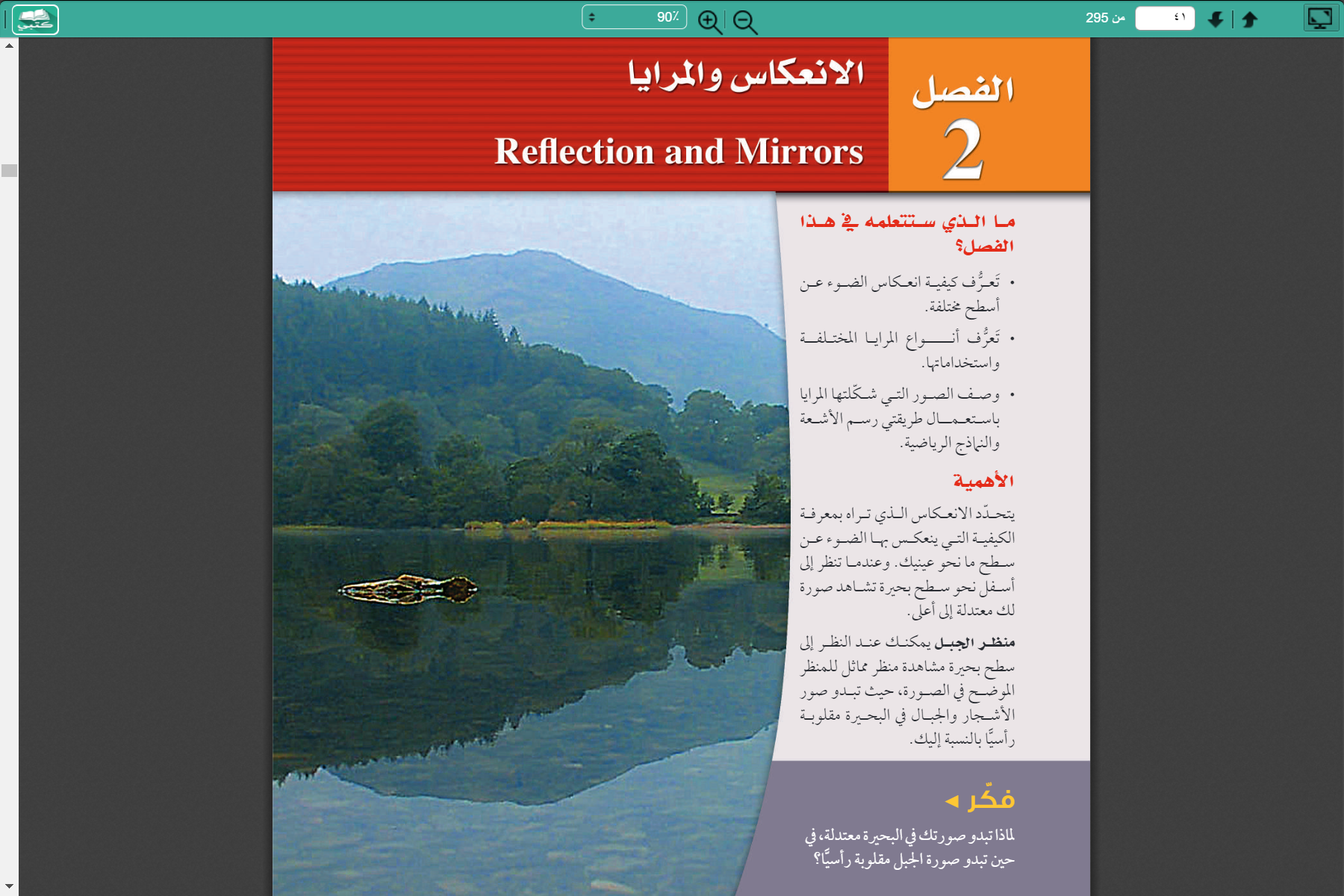 الفصل الثاني
الانعكاس والمرايا
الانعكاس عن المرايا المستوية
المرايا الكروية
نتعلم اليوم
توضحين قانون الانعكاس.
 تقارنين بين الانعكاس المنتظم والانعكاس غير المنتظم.
تهيئة
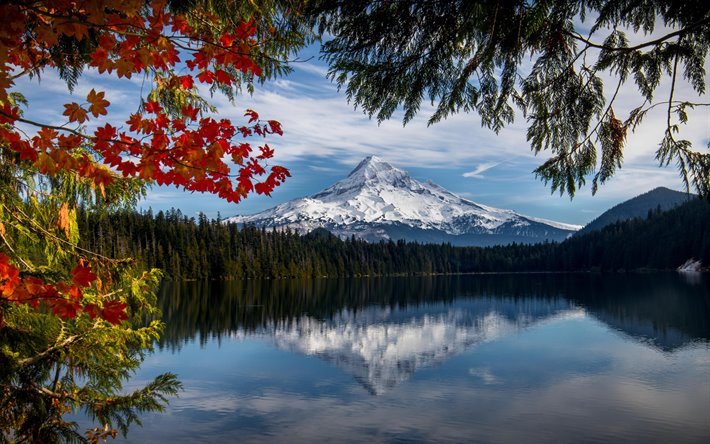 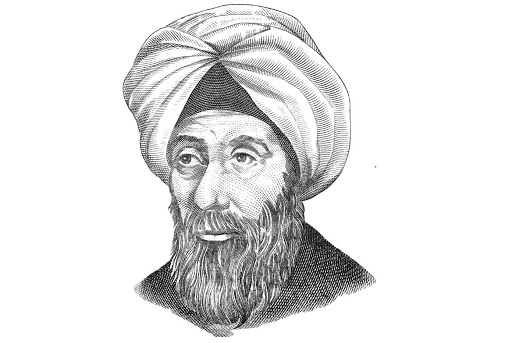 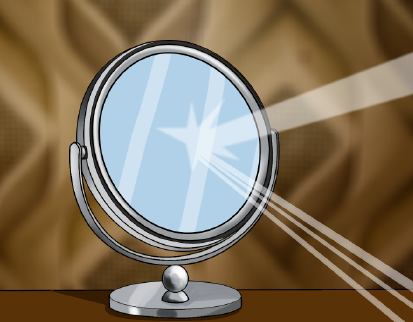 عندما يسقط شعاع ضوئي على سطح مرآة مستوية ماذا يحدث لهذا الشعاع؟
قانون الانعكاس
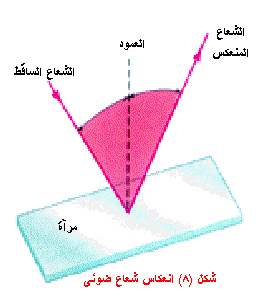 قانون الانعكاس
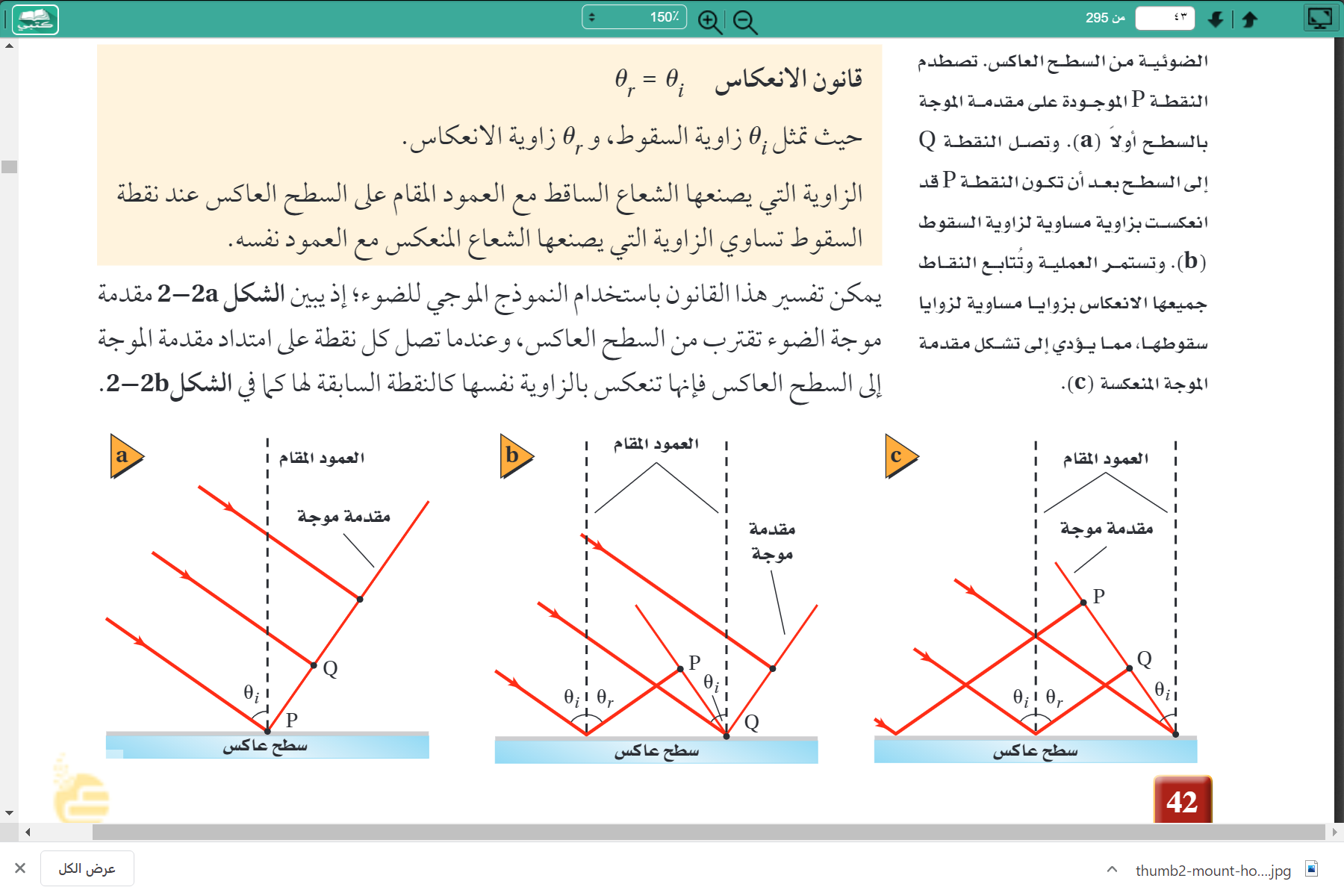 ماذا يحدث للسطوح المختلفة؟
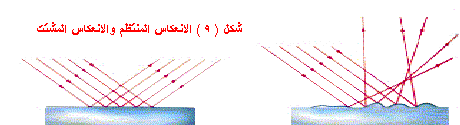 الانعكاس المنتظم
يحدث في الأسطح الملساء أو المصقولة
أي أن الأشعة الضوئية التي تسقط عليه متوازية تنعكس عنه متوازية أيضًا
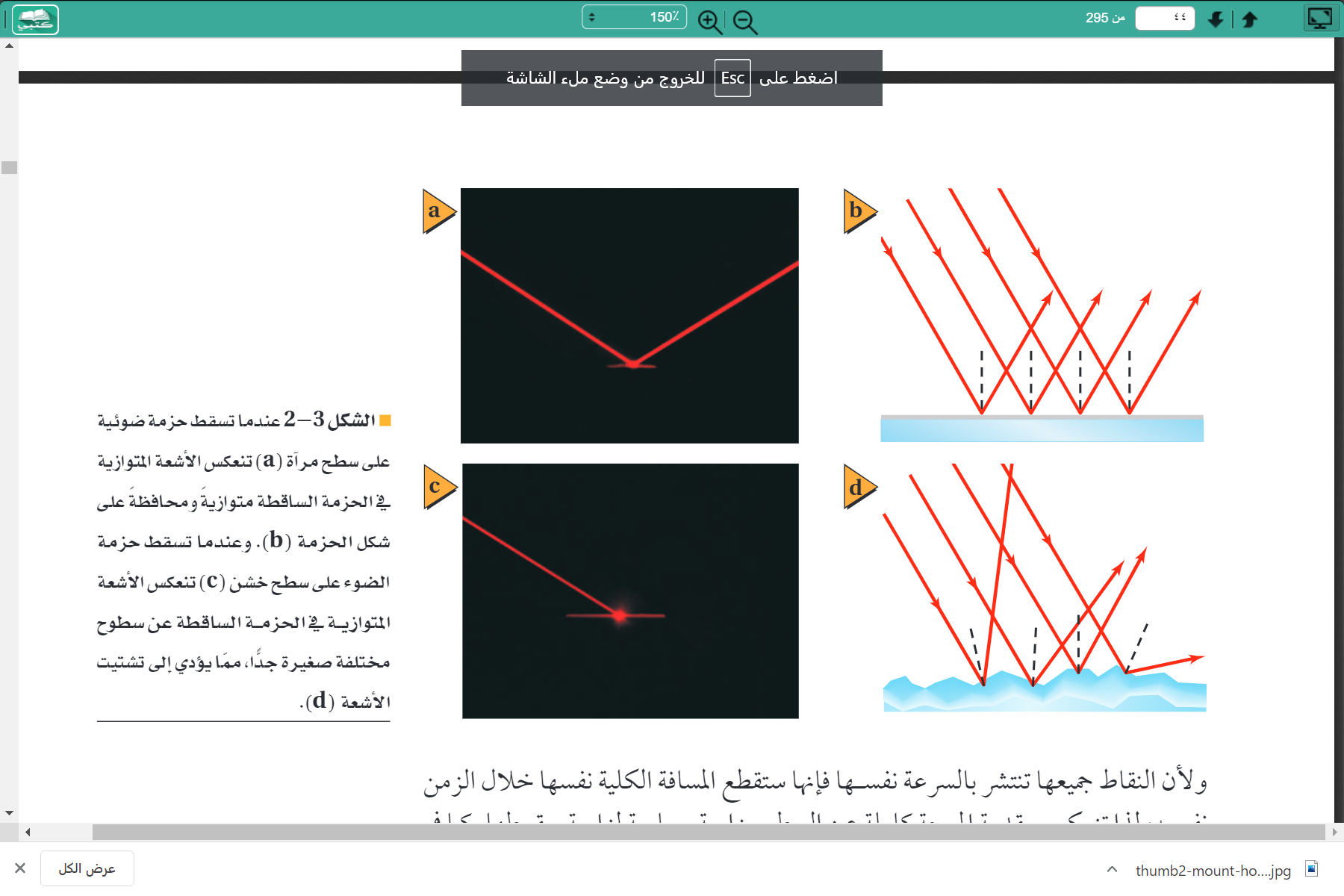 الانعكاس غير المنتظم
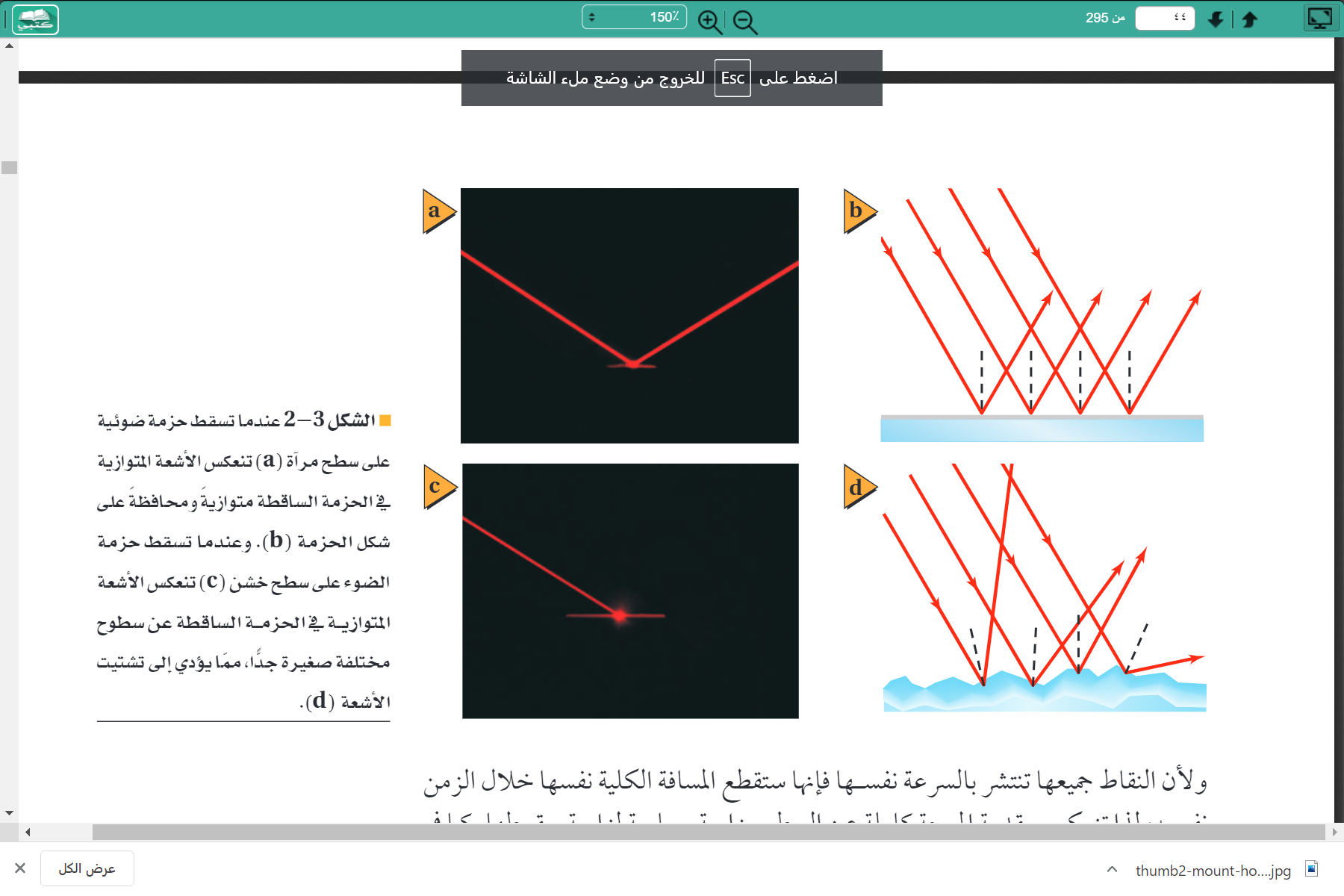 هو تشتت الضوء عن سطح خشن
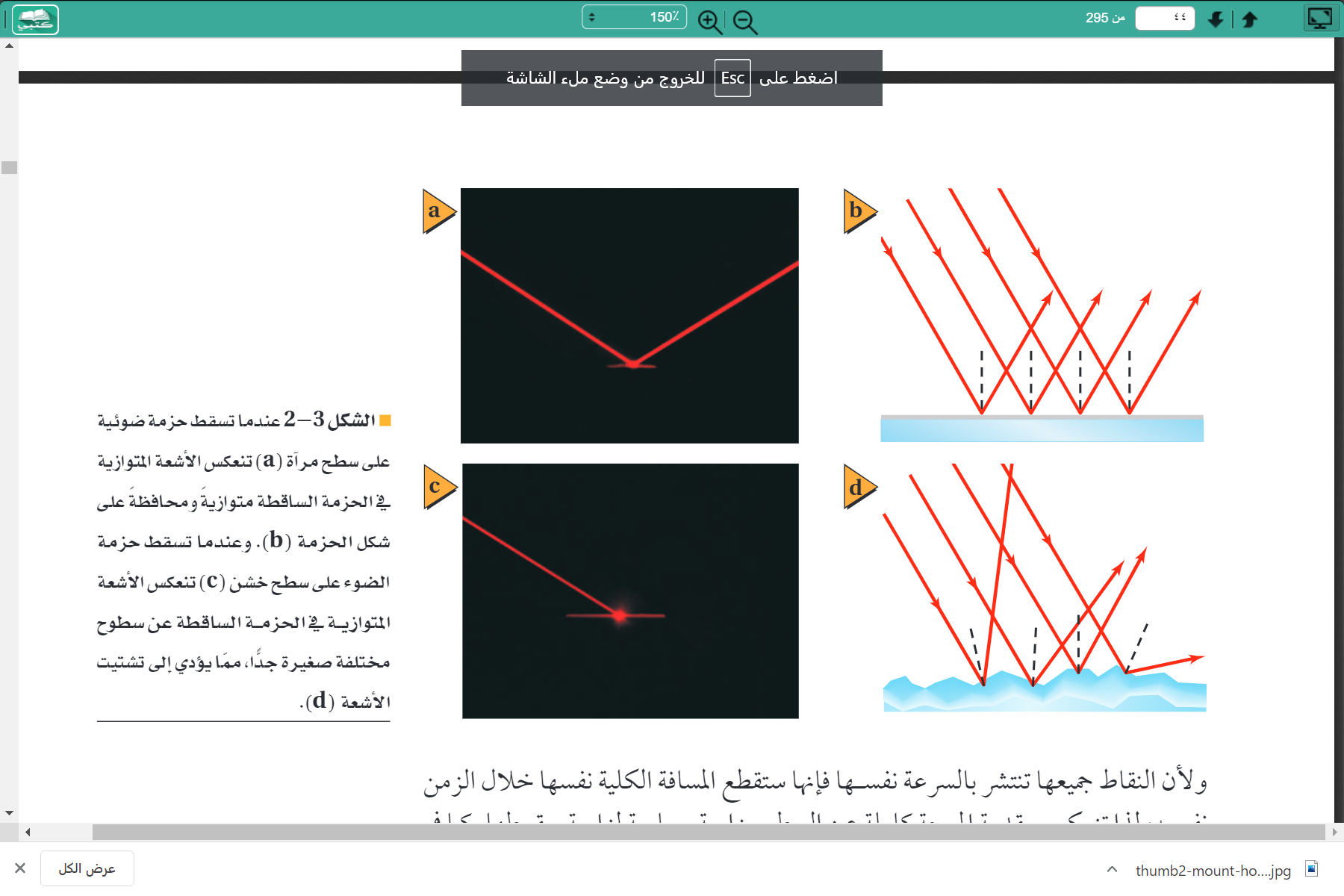 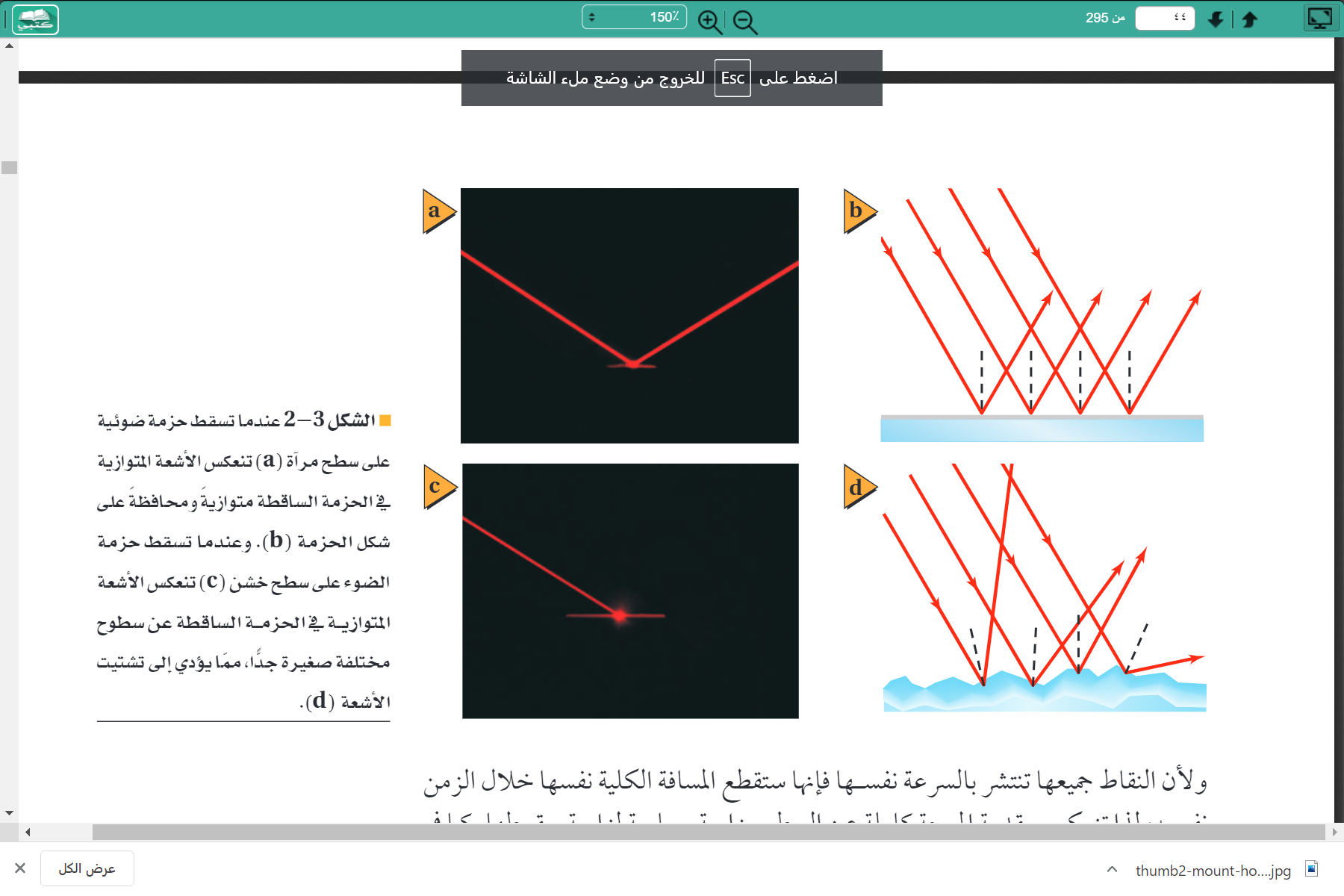 تقويم ختامي
سؤال: اختاري الإجابة الصحيحة
تعرف العلاقة بين زاوية السقوط وزاوية الانعكاس بقانون:
ب. السقوط
أ. الانكسار
ج. الانعكاس
د. الدوران
تقويم ختامي
سؤال: اختاري الإجابة الصحيحة
يحدث الانعكاس المنتظم في السطوح:
ب. الملساء
أ. الخشنة
ج. المصقولة
د. ب وج معًا
تقويم ختامي
سؤال: اختاري الإجابة الصحيحة
سلوك الضوء المنعكس يعتمد على:
أ. طبيعة السطح العاكس فقط
ب. زاوية السقوط فقط
ج. لون الضوء الساقط
د. طبيعة الضوء العاكس وزاوية السقوط
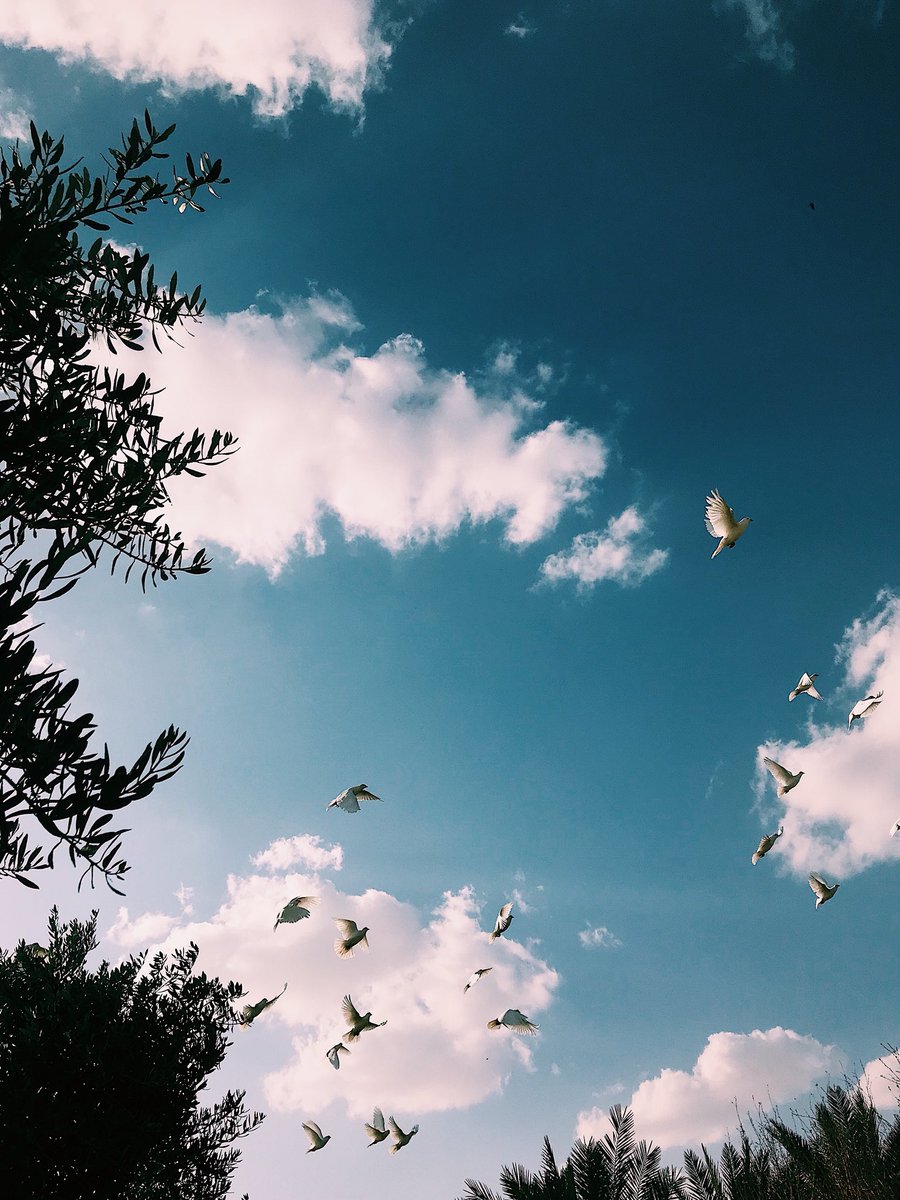 "ومن صدَق توكّله على الله في حصول شيءٍ .. ناله"
لنراجع معًا الدرس الماضي
السؤال الأول
السؤال الثاني
السؤال الثالث
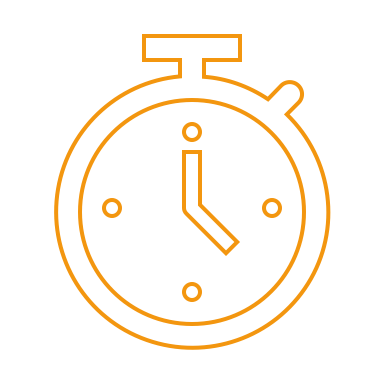 سؤال: اختاري الإجابة الصحيحة
تعرف العلاقة بين زاوية السقوط وزاوية الانعكاس بقانون:
ب. السقوط
أ. الانكسار
ج. الانعكاس
د. الدوران
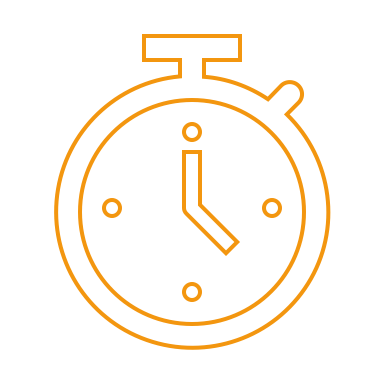 سؤال: اختاري الإجابة الصحيحة
يحدث الانعكاس المنتظم في السطوح:
ب. الملساء
أ. الخشنة
ج. المصقولة
د. ب وج معًا
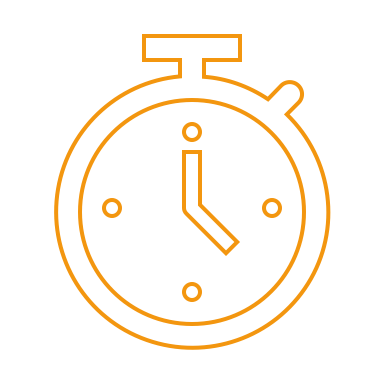 سؤال: اختاري الإجابة الصحيحة
سلوك الضوء المنعكس يعتمد على:
أ. طبيعة السطح العاكس فقط
ب. زاوية السقوط فقط
ج. لون الضوء الساقط
د. طبيعة الضوء العاكس وزاوية السقوط
مثال ١ صفحة ٤٤
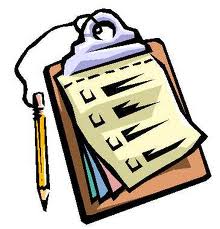 مسائل تدريبية
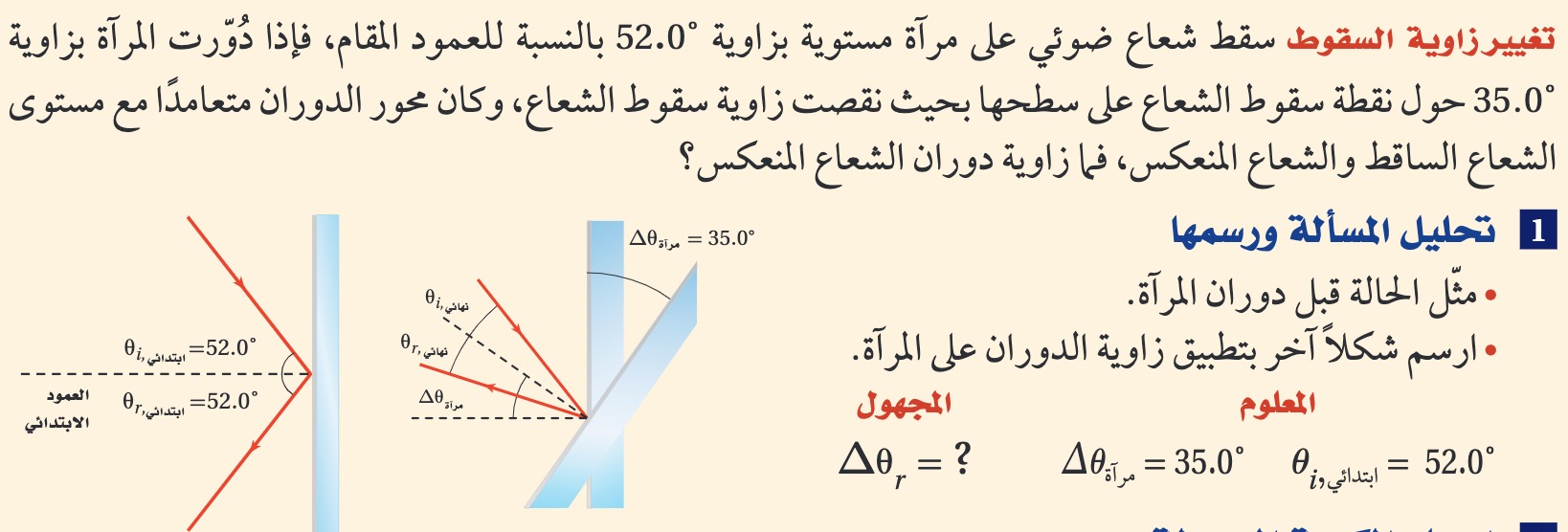 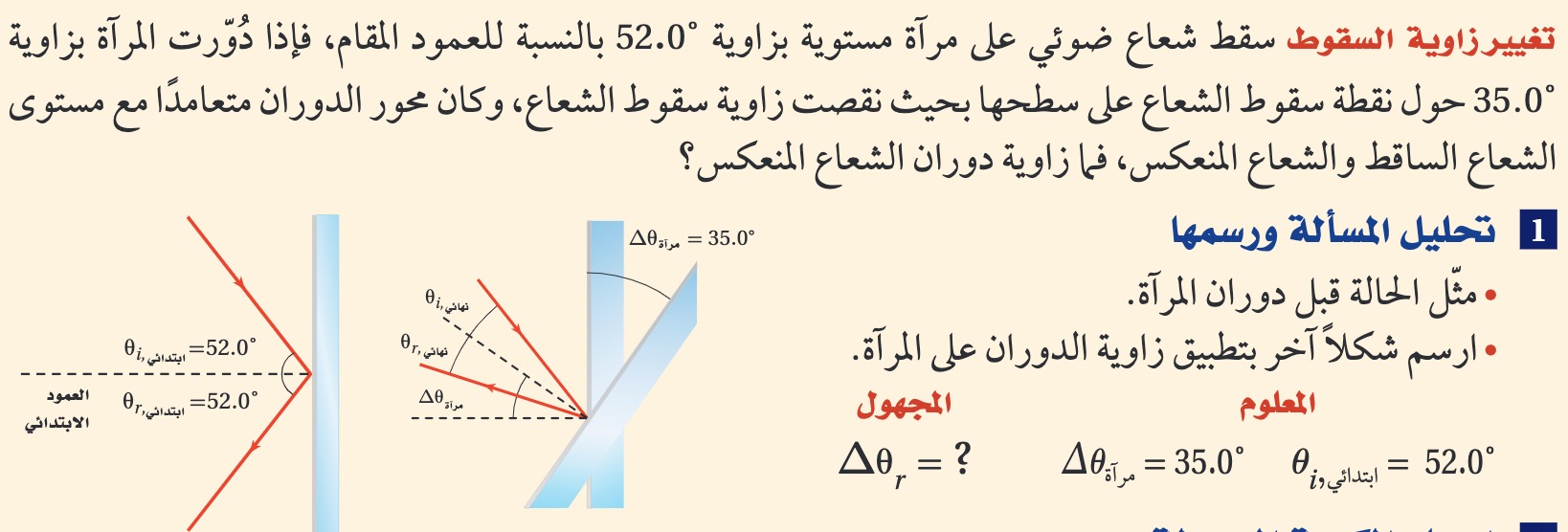 مثال ١ صفحة ٤٤
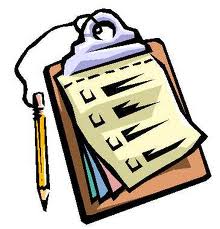 مسائل تدريبية
مسألة ٢ صفحة ٤٤
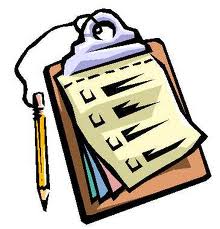 مسائل تدريبية
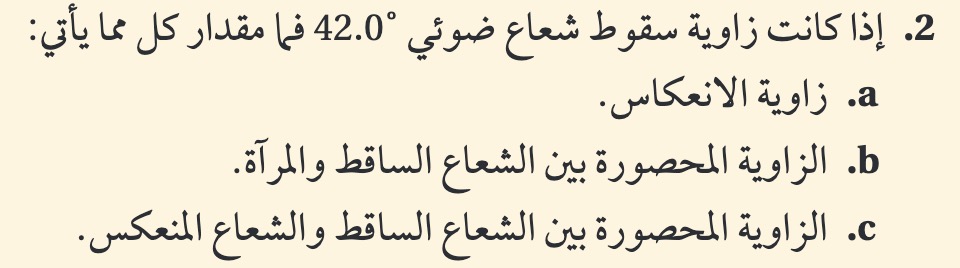 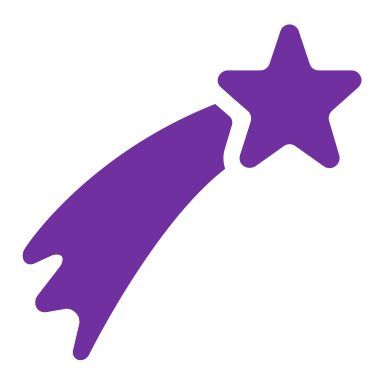 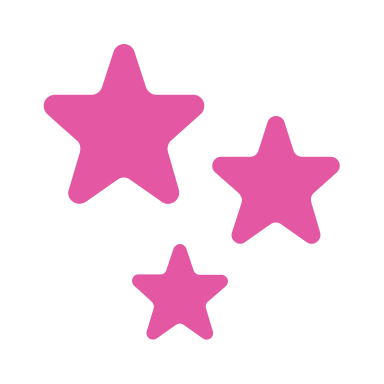 مسألة ٣ صفحة ٤٤
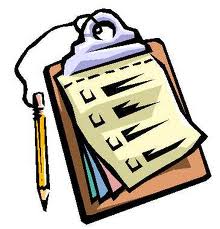 مسائل تدريبية
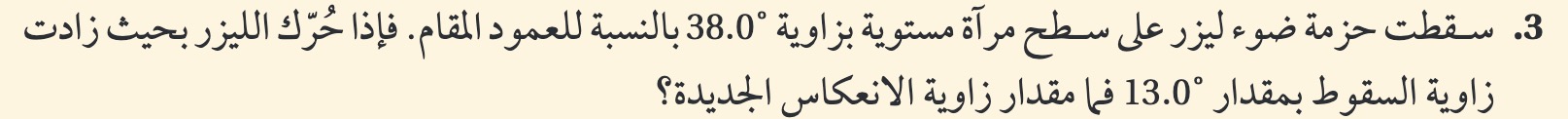 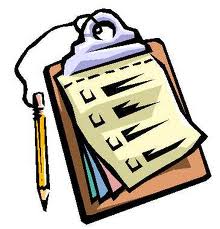 مراجعة لدروس سابقة
نشاط فردي في المحادثة
صنفي السطوح التالية إلى: 

سطوح عاكسة منتظمة (ملساء)                 سطوح عاكسة غير منتظمة (خشنة)
ورقة
معدن مصقول
زجاج نافذة
معدن خشن
إبريق حليب بلاستيكي
سطح ماء ساكن
س٧ صفحة ٤٧
زجاج خشن (مصنفر)
الفصل الثاني
الانعكاس والمرايا
الانعكاس عن المرايا المستوية
المرايا الكروية
التعرف على المرآة المستوية.
 التعرف على الصور الحقيقية.
 التعرف على الصور الخيالية.
نتعلم اليوم
التهيئة
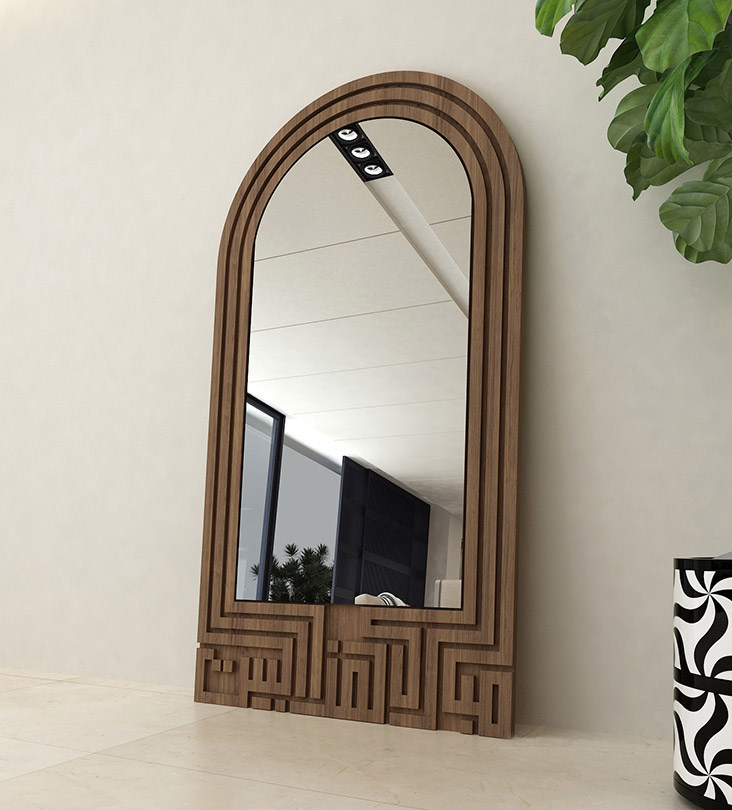 المقدمة
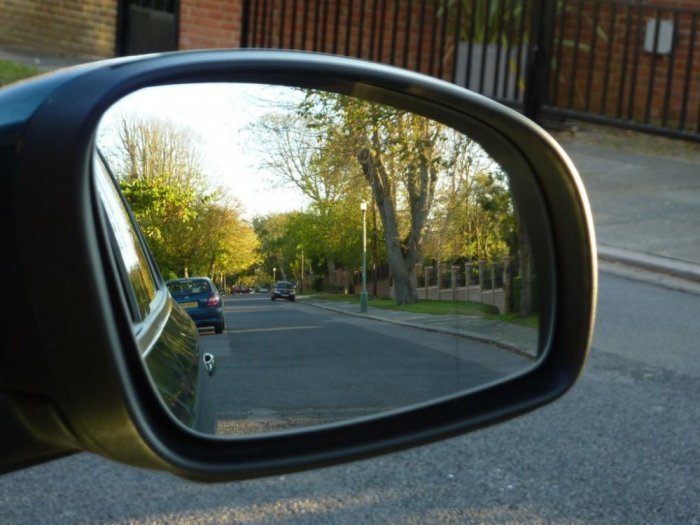 المقدمة
أنواع المرايا:
١/ مرآة مستوية.			       ٢/ مرآة كروية.
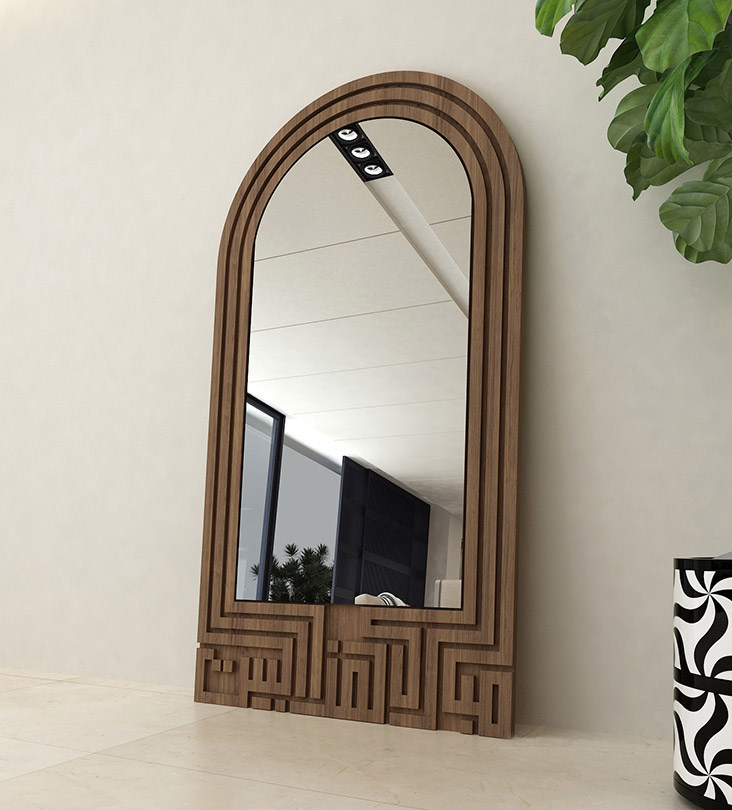 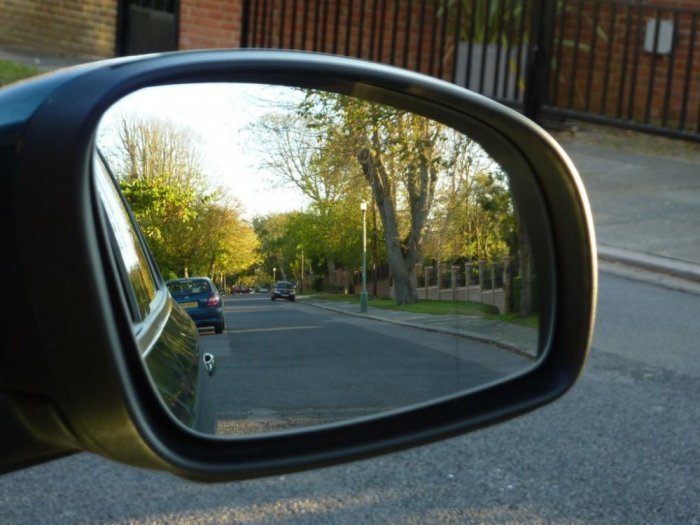 الأجسام والصور في المرايا المستوية
الأجسام والصور في المرايا المستوية
ما هي المرآة المستوية؟
الكتاب صفحة ٤٥
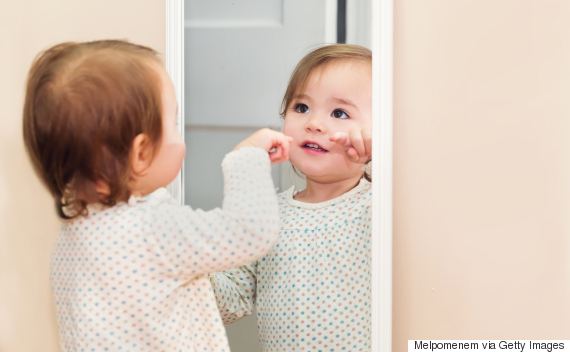 المرآة المستوية: 
عبارة عن سطح أملس مستوٍ ينعكس عنه الضوء انعكاسًا منتظمًا.
موقع الصورة التي تكونها مرآة مستوية
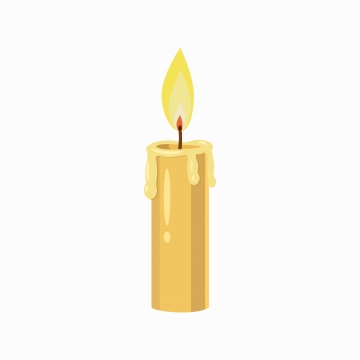 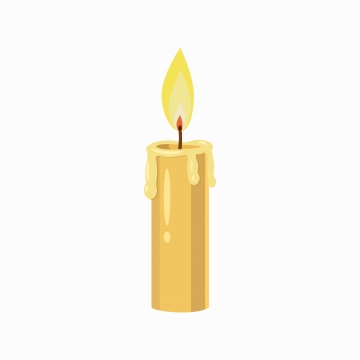 تقويم مرحلي
سؤال: اختاري الإجابة الصحيحة
عبارة عن سطح مستوٍ أملس ينعكس عنه الضوء انعكاسًا منتظمًا:
ب. المرآة المستوية
أ. المرآة الكروية
ج. الصورة
د. التلفاز
تقويم مرحلي
سؤال: اختاري الإجابة الصحيحة
صفات الصور في المرايا المستوية:
ب. مقلوبة وحقيقية
أ. معتدلة وخيالية
ج. حجمها أصغر من حجم الجسم
د. جميع ما ذكر
تقويم مرحلي
سؤال: اختاري الإجابة الصحيحة
في المرآة المستوية يكون طول الصورة........طول الجسم:
ب. أكبر من
أ. أصغر من
ج. مساوٍ لـ
د. أكبر أو أصغر من
موقع الصورة التي تكونها مرآة مستوية
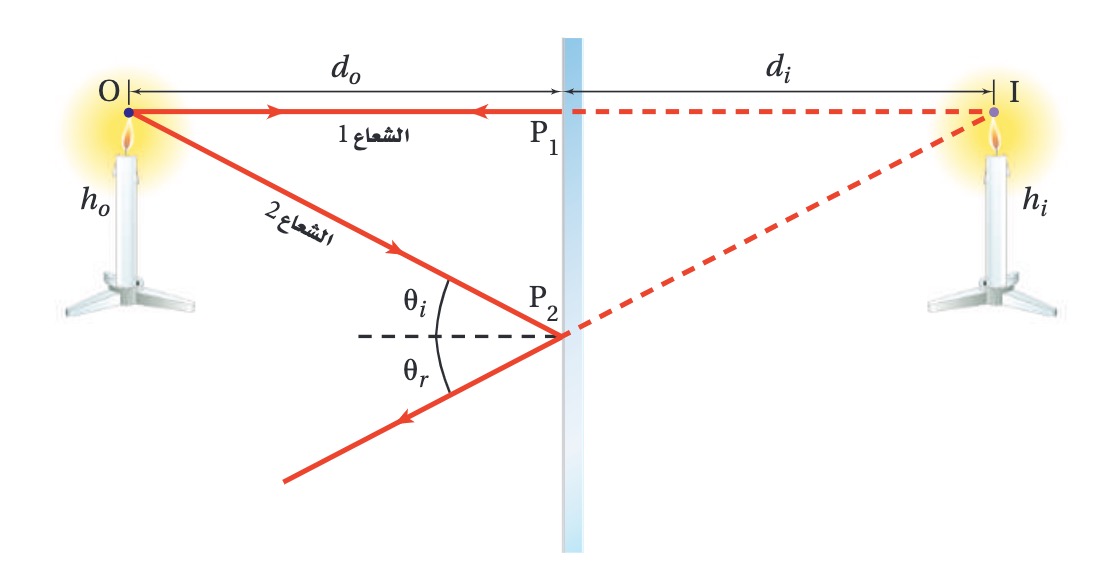 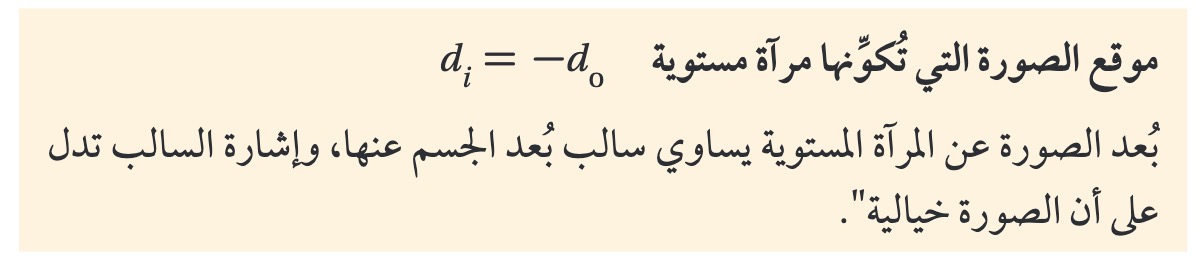 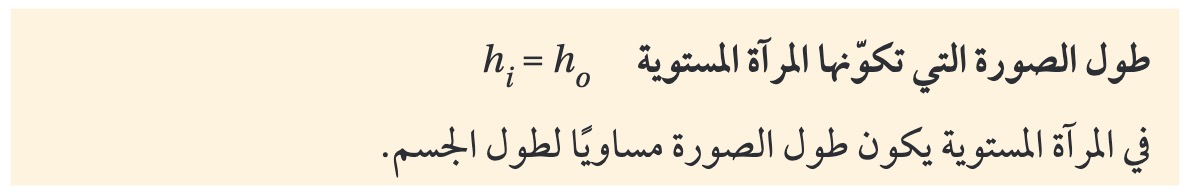 صفات الصور في المرايا المستوية
خيالية
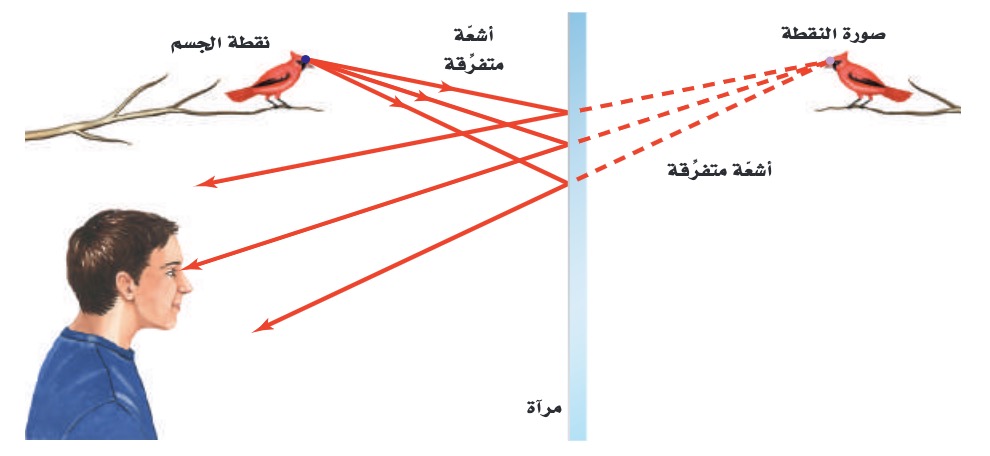 لها الحجم نفسه
معتدلة
لها البعد نفسه
معكوسة جانبيًا
اتجاه الصورة التي تكونها المرآة المستوية
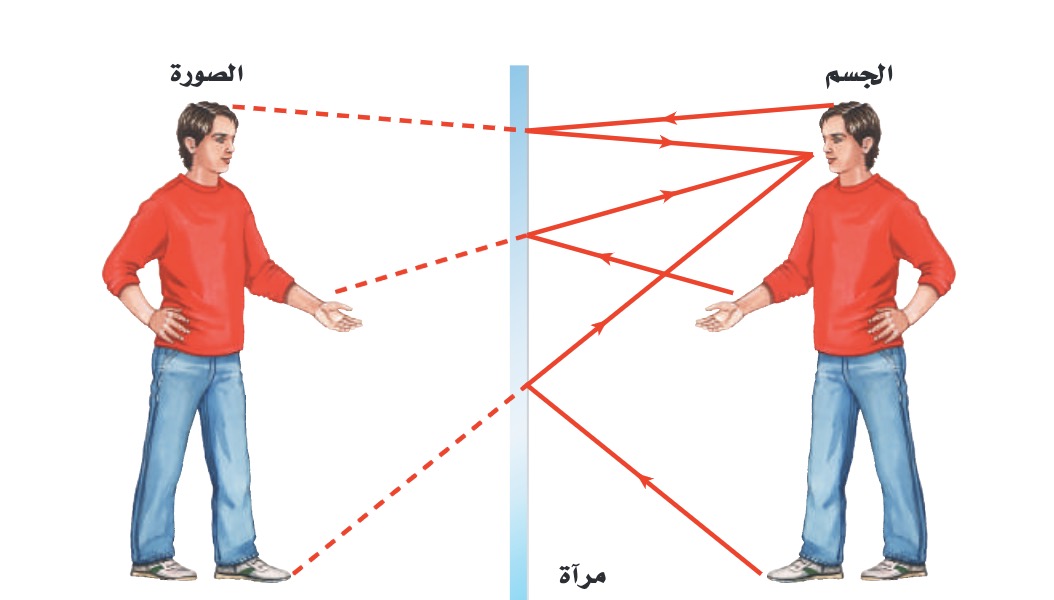 في اتجاه الجسم نفسه أي معتدلة ولكنها معكوسة جانبيًا أي اليمين يصبح يسار واليسار يمين
تقويم ختامي
سؤال: اختاري الإجابة الصحيحة
تدل الإشارة السالبة في المعادلة التالية di = -do على أن الصورة:
ب. حقيقية
أ. مقعرة
ج. خيالية
د. كلاً من ب و ج
تقويم ختامي
سؤال: اختاري الإجابة الصحيحة
عندما تتكون الصور من الأشعة المنعكسة عن المرآة تكون:
ب. حقيقية
أ. خيالية
ج. خيالية مصغرة
د. خيالية مكبرة
تقويم ختامي
سؤال: اختاري الإجابة الصحيحة
صور الأجسام الحقيقية المتكونة في المرايا المستوية دائمًا صور:
ب. معتدلة
أ. مقلوبة
ج. خيالية مصغرة
د. خيالية مكبرة
تعلمنا اليوم
الانعكاس عن المرايا المستوية
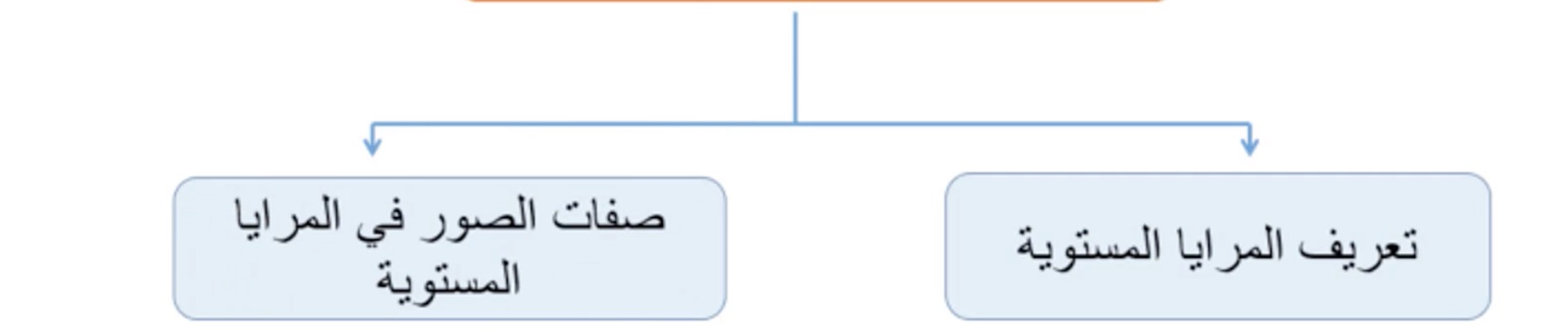 اللهم علمنا ما ينفعنا وانفعنا بما علمتنا وزدنا علمًا
الواجب
سؤال ٢٩ + ٣٠  صفحة ٦٢

يرسل الحل على البريد
أو في تطبيق ماي يو
"وكن رجلًا إن أتوا بعدهيقولون : مرَّ وهذا الأثر"
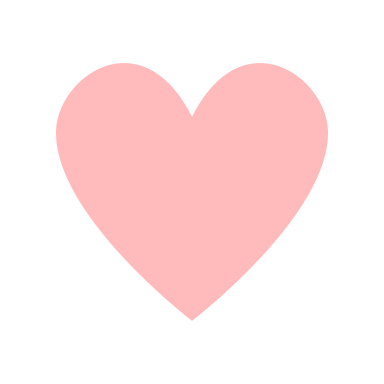 صباح الخير والتوفيق لطالباتي الحبيبات
اسألي زميلتك سؤالًا عن الدرس الماضي
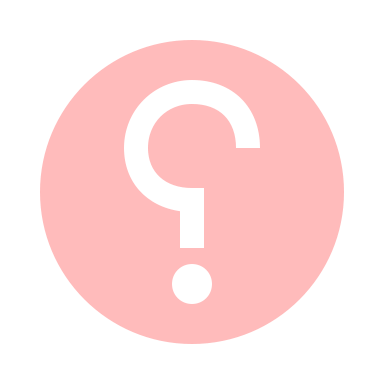 ١
كم تتوقعين درجتك؟
تجيب
تسأل
الفصل الثاني
الانعكاس والمرايا
الانعكاس عن المرايا المستوية
المرايا الكروية
التعرف على المرايا المقعرة.
 التعرف على الطريقة الهندسية لتحديد موعد الصورة.
نتعلم اليوم
التهيئة
فسري ما شاهدتيه
لماذا لا يستطيع التقاط النابض ولا يلامسه؟
المقدمة
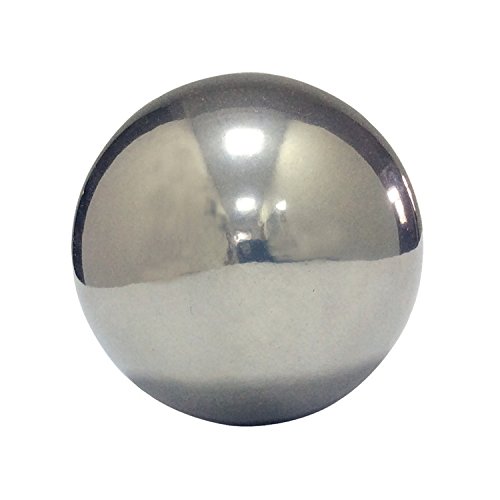 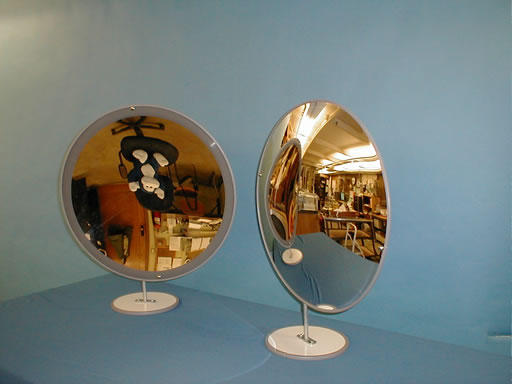 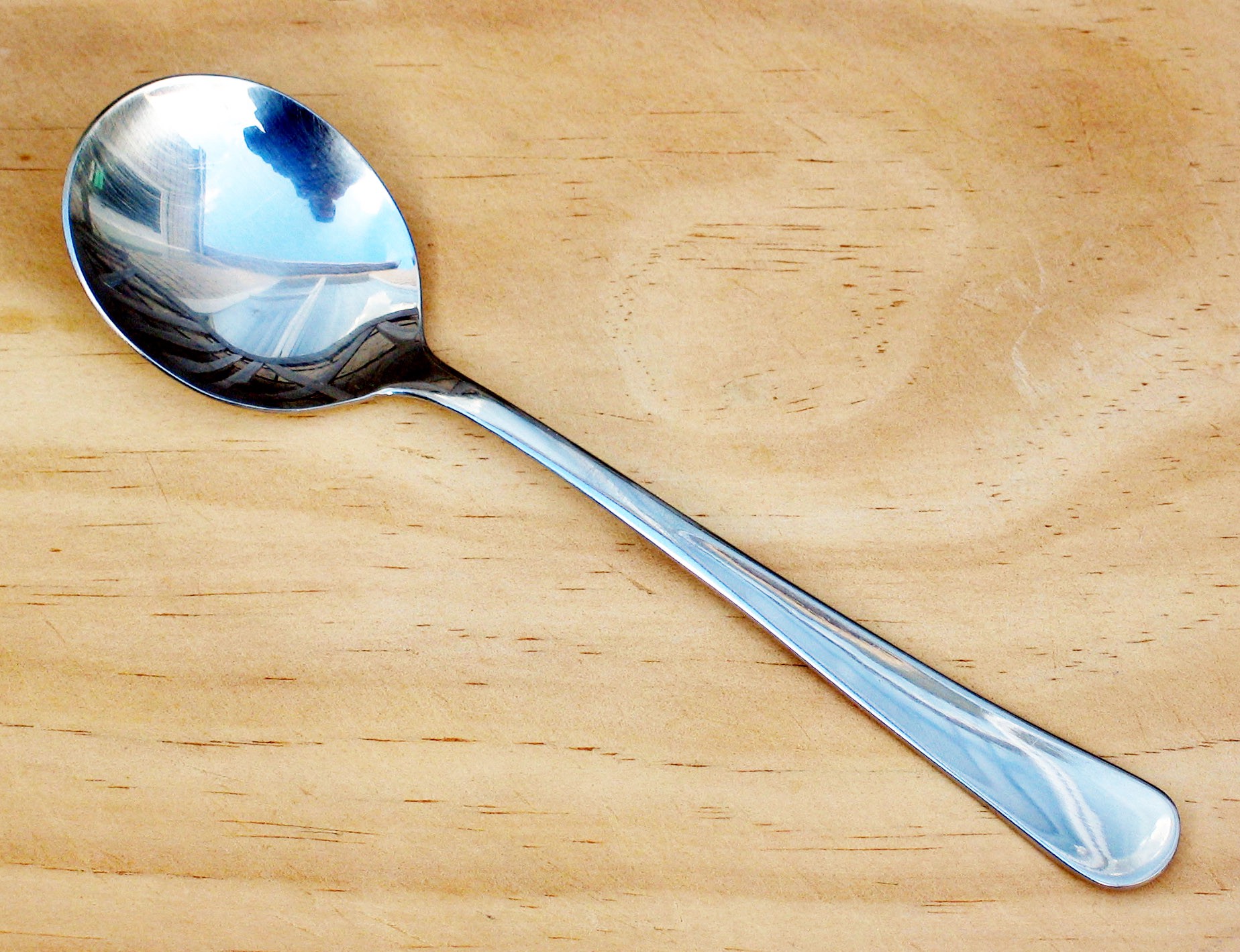 المرايا المقعرة
المرايا المقعرة
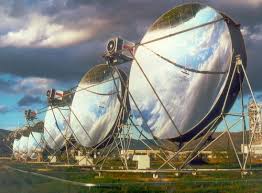 المرايا المقعرة: 
سطح عاكس، حوافه منحنية نحو المشاهد "سطحها مقوس للداخل"
وتعتمد خصائص المرآة المقعرة على مدى تقعرها
المرايا المقعرة
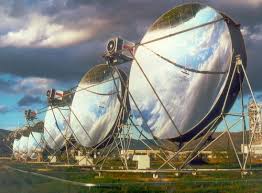 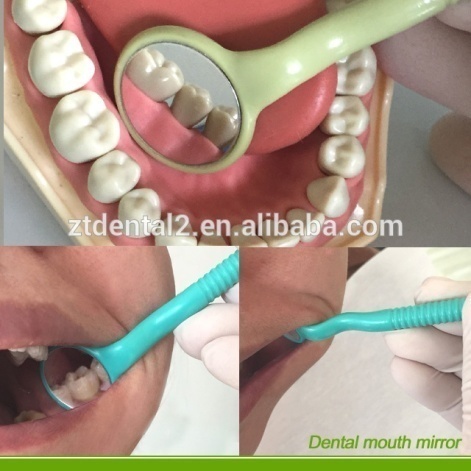 المرآة المقعرة يستخدمها طبيب الأسنان والرجل عند الحلاقة والمرأة للمكياج وكذلك تستخدم كعاكسات في المصابيح الأمامية للسيارات وفي الأدوات التي تعمل بالطاقة الشمسية
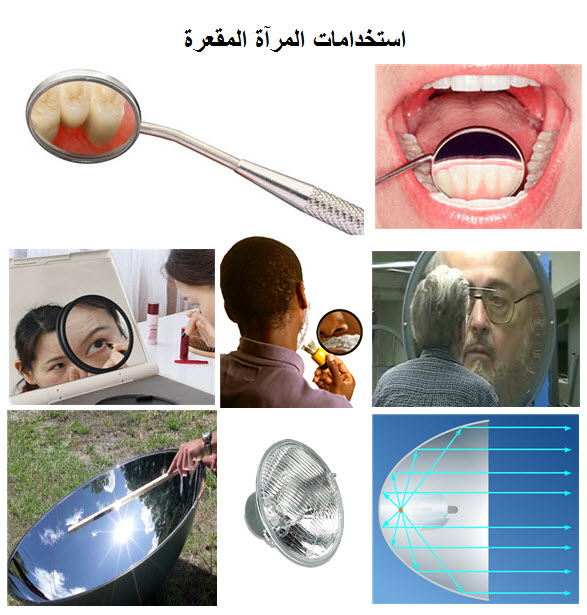 المرايا المقعرة
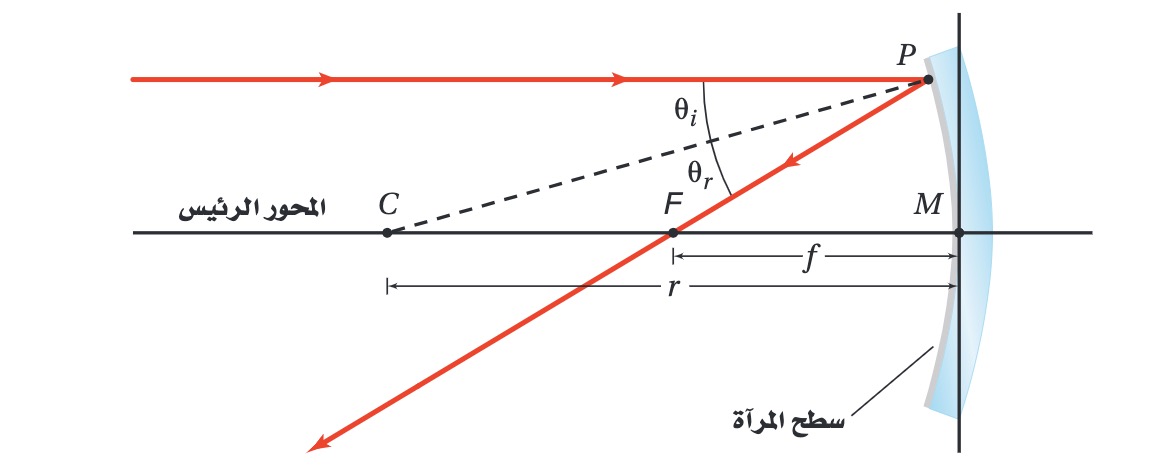 للمرآة الكروية المقعرة المركز الهندسي نفسه C
ونصف قطر التكور نفسه r
الخاصين بالكرة المأخوذة منها
المحور الرئيس CM  في المرايا المقعرة:
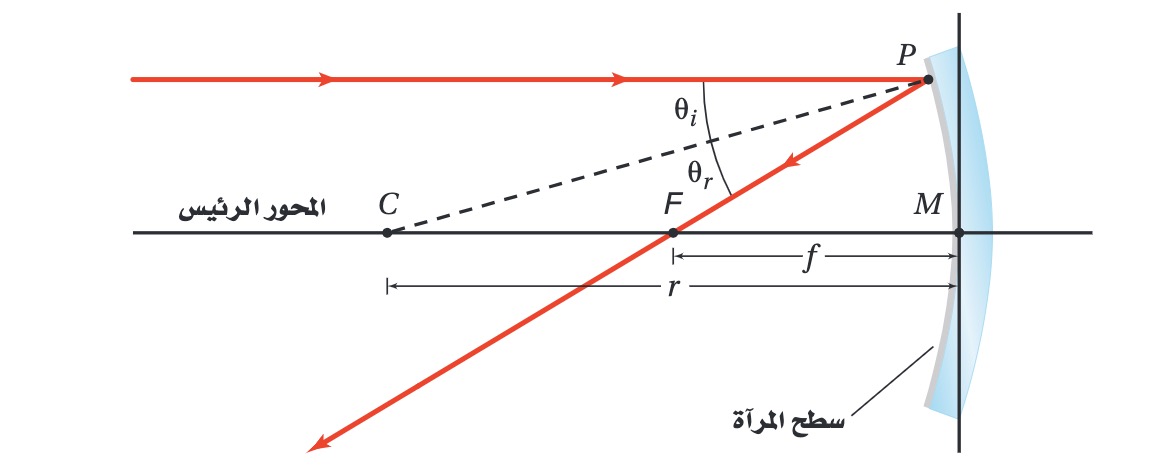 المحور الرئيس: وهو خط مستقيم متعامد مع سطح المرآة الذي يقسمها إلى نصفين.
قطب المرآةM  في المرايا المقعرة:
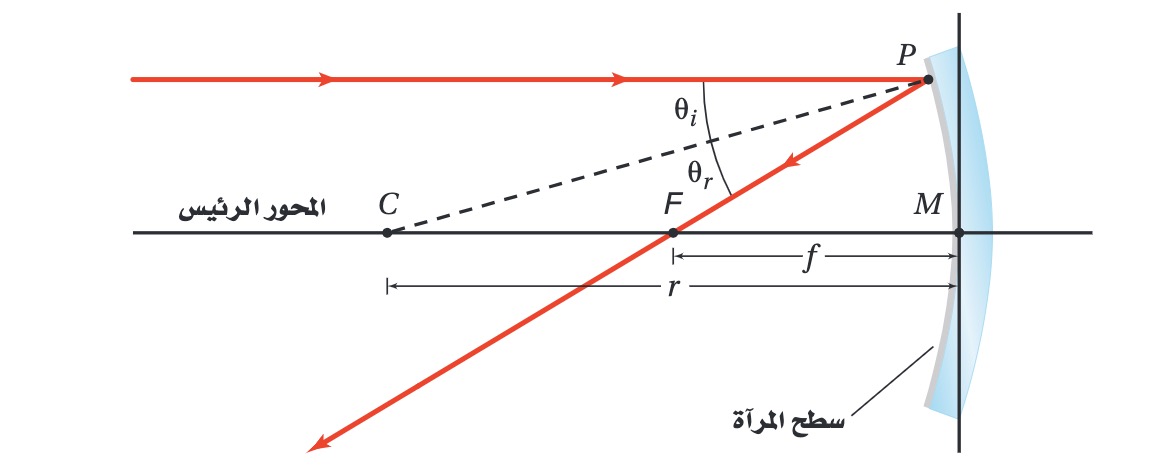 قطب المرآة: وهي نقطة تقاطع المحور الرئيس مع سطح المرآة.
البؤرة الأصلية F للمرآة المقعرة:
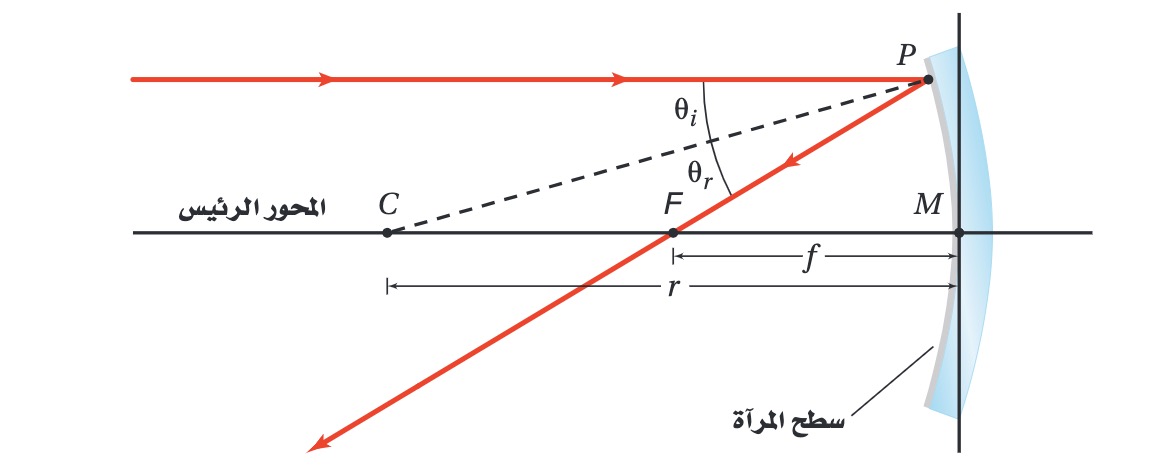 البؤرة الأصلية: وهي النقطة التي تتجمع فيها انعكاسات الأشعة المتوازية الساقطة موازية للمحور الرئيس بعد انعكاسها عن المرآة.
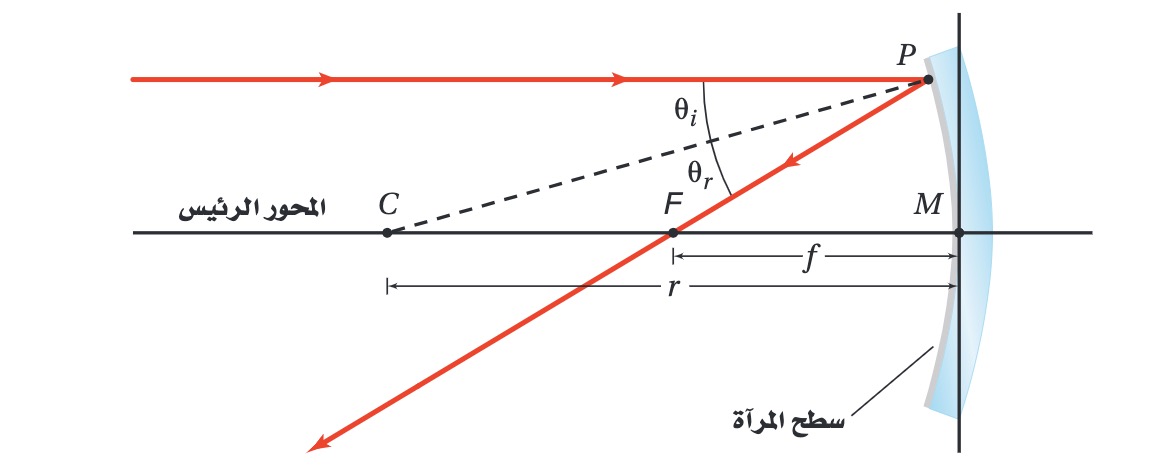 تقويم مرحلي
سؤال: حددي على الصورة البعد البؤري والبؤرة الأصلية وقطب المرآة
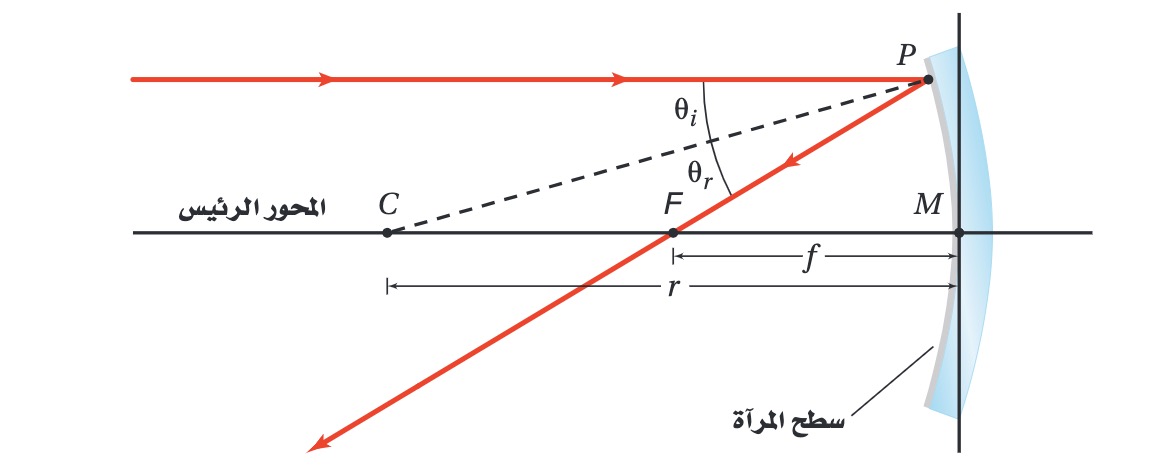 تقويم مرحلي
سؤال: اختاري الإجابة الصحيحة
يمثل المسافة بين قطب المرآة وبؤرتها الأصلية:
أ. F
ج. C
د. M
صفات الصور في المرايا المقعرة
طالبتي الحبيبة شاهدي المقطع التالي ثم حددي صفات الصور في المرايا المقعرة
صفات الصور في المرايا المقعرة
خيالية أو حقيقية
مكبرة أو مصغرة أو مساوية لطول الجسم
مقلوبة أو معتدلة
تحديد موقع الصورة في المرايا المقعرة
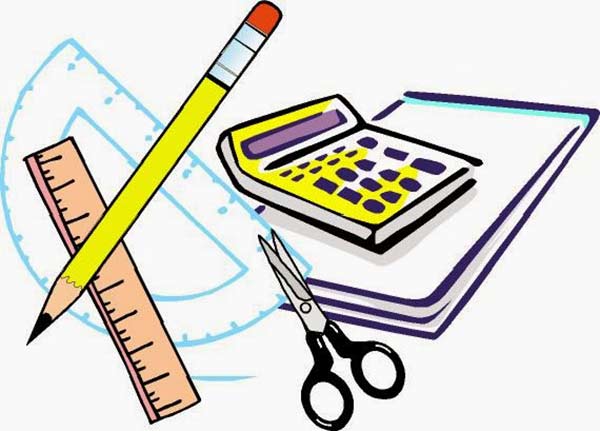 ١- طريقة هندسية (رسم)
١- طريقة رياضية (حساب)
الطريقة الهندسية لتحديد موقع الصورة في المرآة المقعرة
١- الشعاع الذي يسقط موزيًا للمحور الرئيس
ينعكس مارًا بالبؤرة
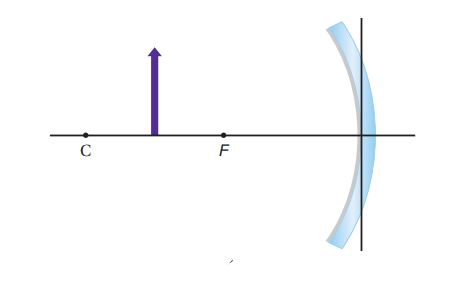 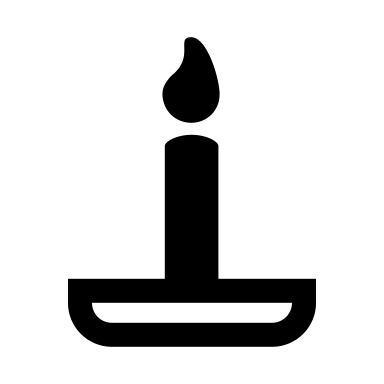 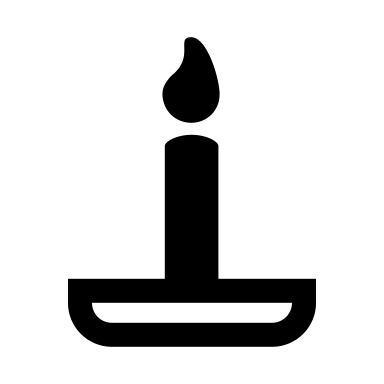 ٢- الشعاع الذي يسقط مارًا بالبؤرة
ينعكس موازيًا للمحور الرئيس
تحدد نقطة التقاء شعاعين رئيسيين موقع الصورة
الطريقة الهندسية لتحديد موقع الصورة في المرآة المقعرة
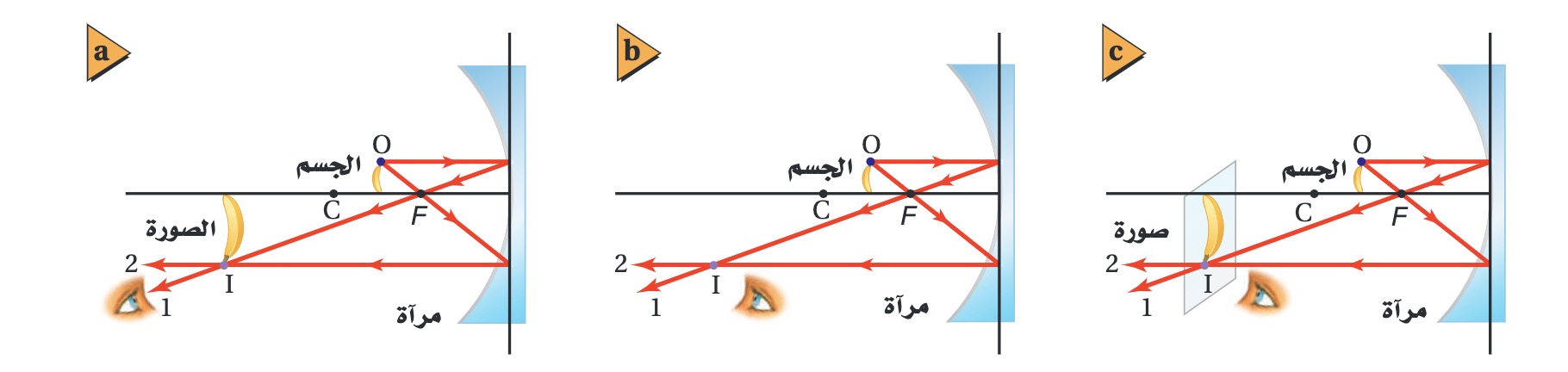 الصورة الحقيقية:
الصورة التي تتكون من التقاء الأشعة المنعكسة ويمكن جمعها على حاجز
استنتجي تعريفًا للصورة الخيالية
الطريقة الهندسية لتحديد موقع الصورة في المرآة المقعرة
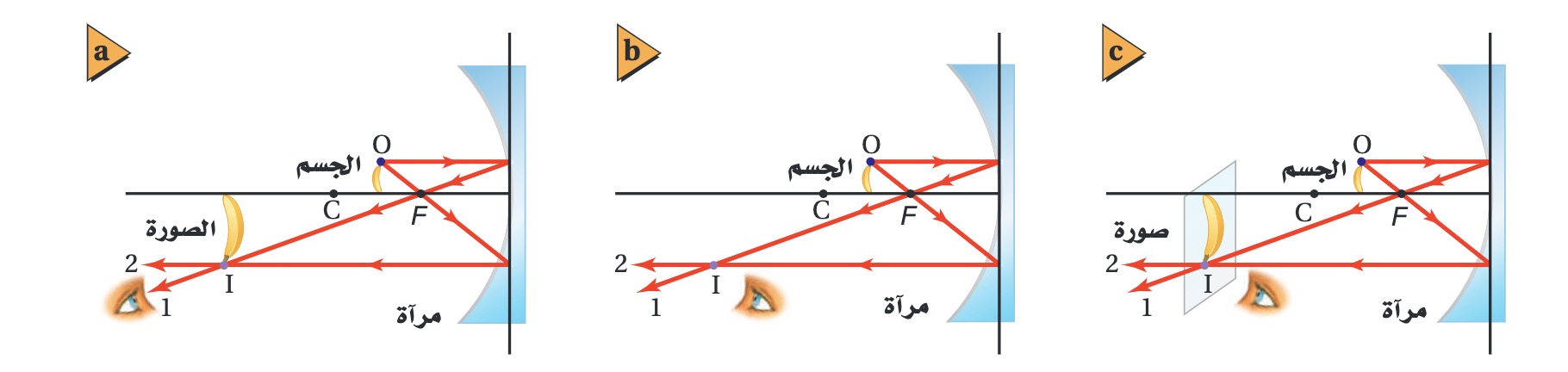 الصورة الحقيقية لا تراها العين إذا كانت في موقع لا تسقط عليها الأشعة المنعكسة ولا يمكنك رؤية الصورة من الخلف
إلا إذا وضعت حاجز في موقع تكون الصورة
حالات تكون الصور في المرآة المقعرة
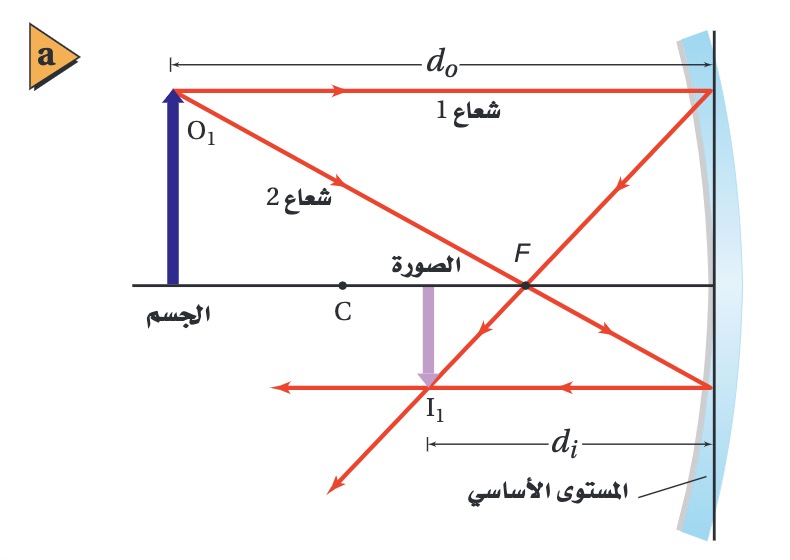 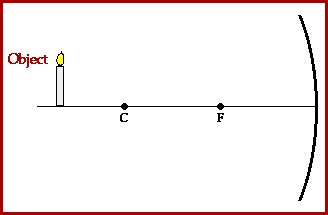 صفات الصورة: حقيقية – مقلوبة - مصغرة
حالات تكون الصور في المرآة المقعرة
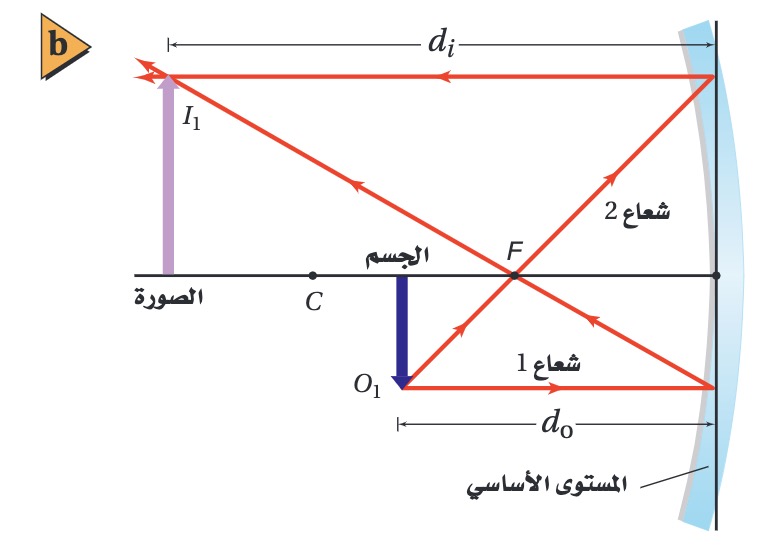 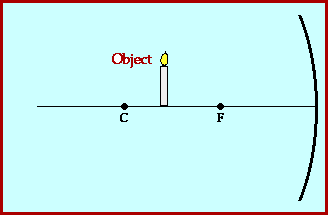 صفات الصورة: حقيقية – مقلوبة - مكبرة
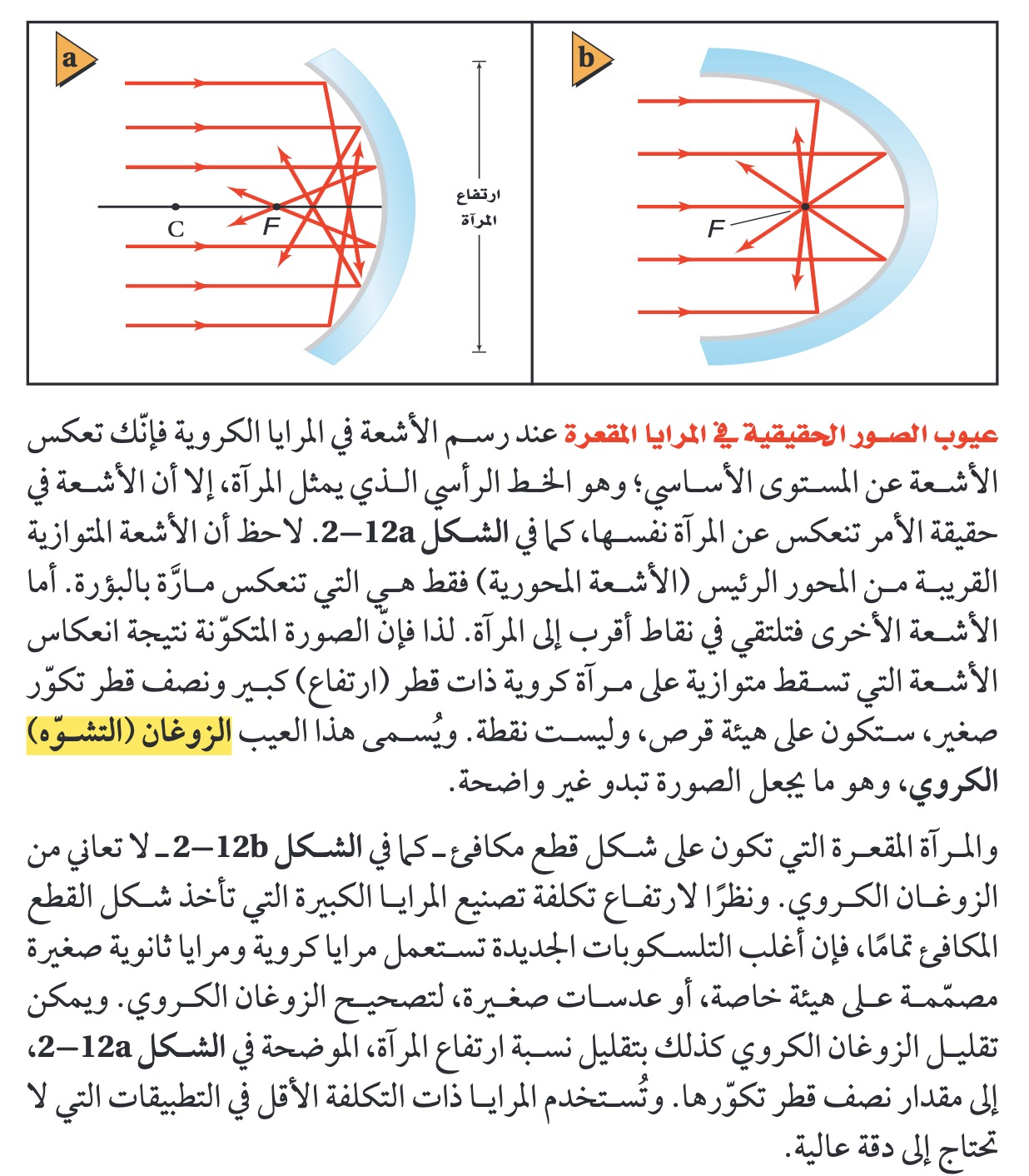 عيوب الصور الحقيقية في المرآة المقعرة
من خلال قرائتك للكتاب صفحة ٥١

ما هي عيوب الصور الحقيقية في المرايا المقعرة؟ وما علاجها؟
قراءة موجهة
عيوب الصور الحقيقية في المرآة المقعرة
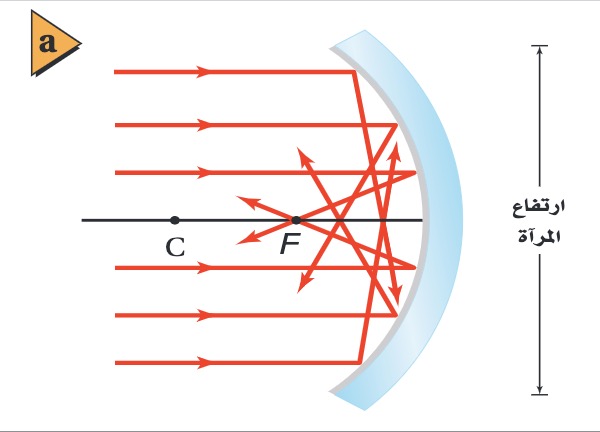 تعكس المرآة المقعرة جزءًا من الأشعة بحيث تتجمع في نقاط غير البؤرة

الزوغان الكروي
كيف يمكن التخلص من الزوغان الكروي؟
تقويم ختامي
سؤال: حددي صفات الصورة المتكونة في المرآة المقعرة للحالة التي أمامك:
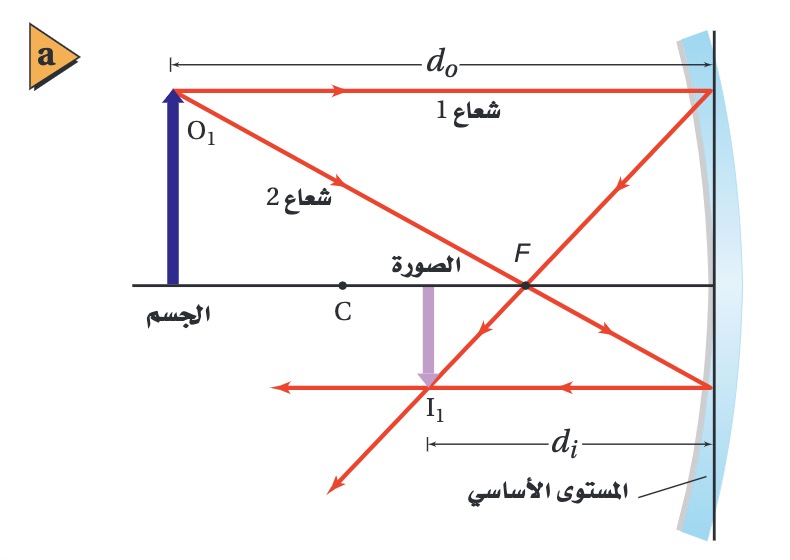 صفات الصورة: حقيقية – مقلوبة - مصغرة
تقويم ختامي
سؤال: اختاري الإجابة الصحيحة
عيب في المرآة الكروية المقعرة لا يسمح للأشعة الضوئية بالتجمع في البؤرة يسمى:
ب. الزوغان الكروي
أ. الزوغان اللوني
ج. الزوغان الأرضي
د. الزوغان اللالوني
تعلمنا اليوم
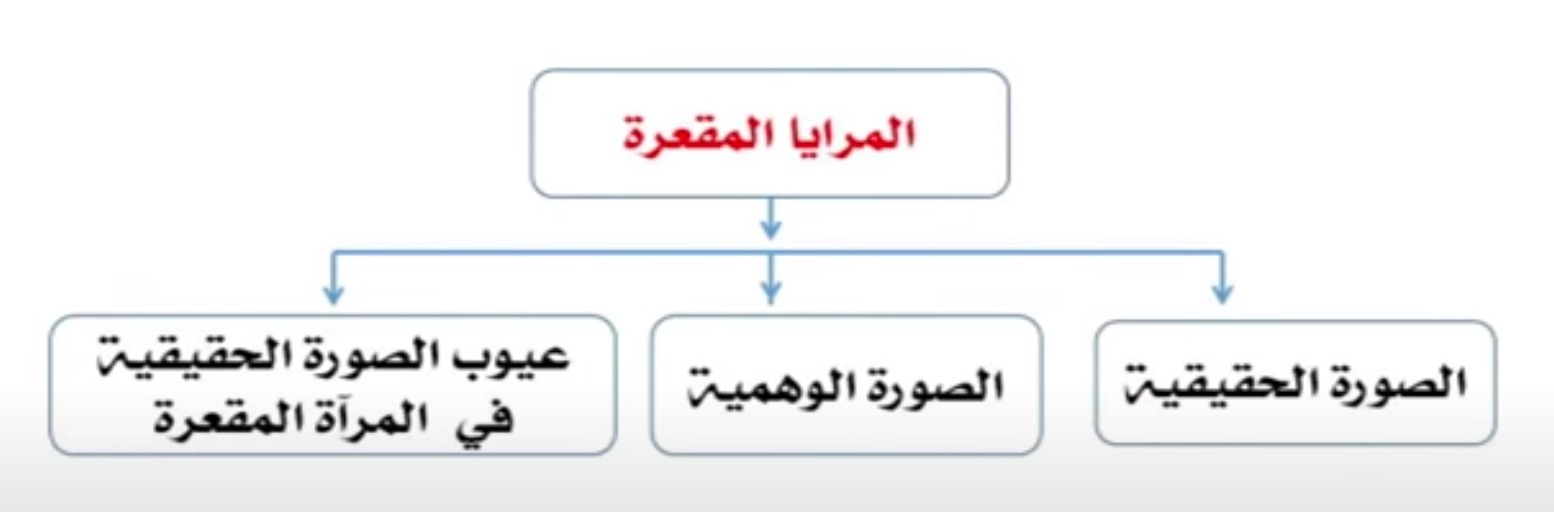 اللهم علمنا ما ينفعنا وانفعنا بما علمتنا وزدنا علمًا
الواجب: إلكتروني في الموقع
الفصل الثاني
الانعكاس والمرايا
الانعكاس عن المرايا المستوية
المرايا الكروية
التعرف على معادلات المرايا الكروية.
 التعرف على الطريقة الرياضية لتحديد موقع الصورة في المرايا المقعرة.
نتعلم اليوم
المقدمة
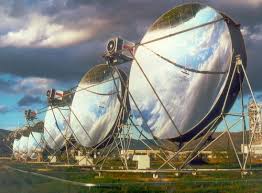 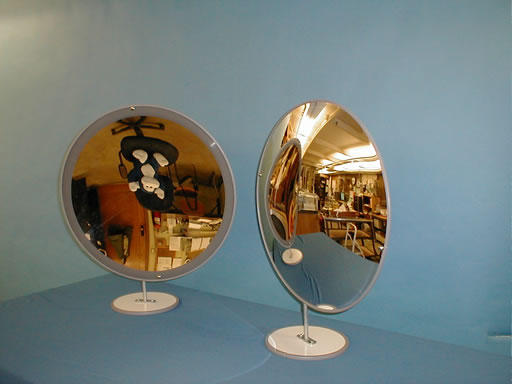 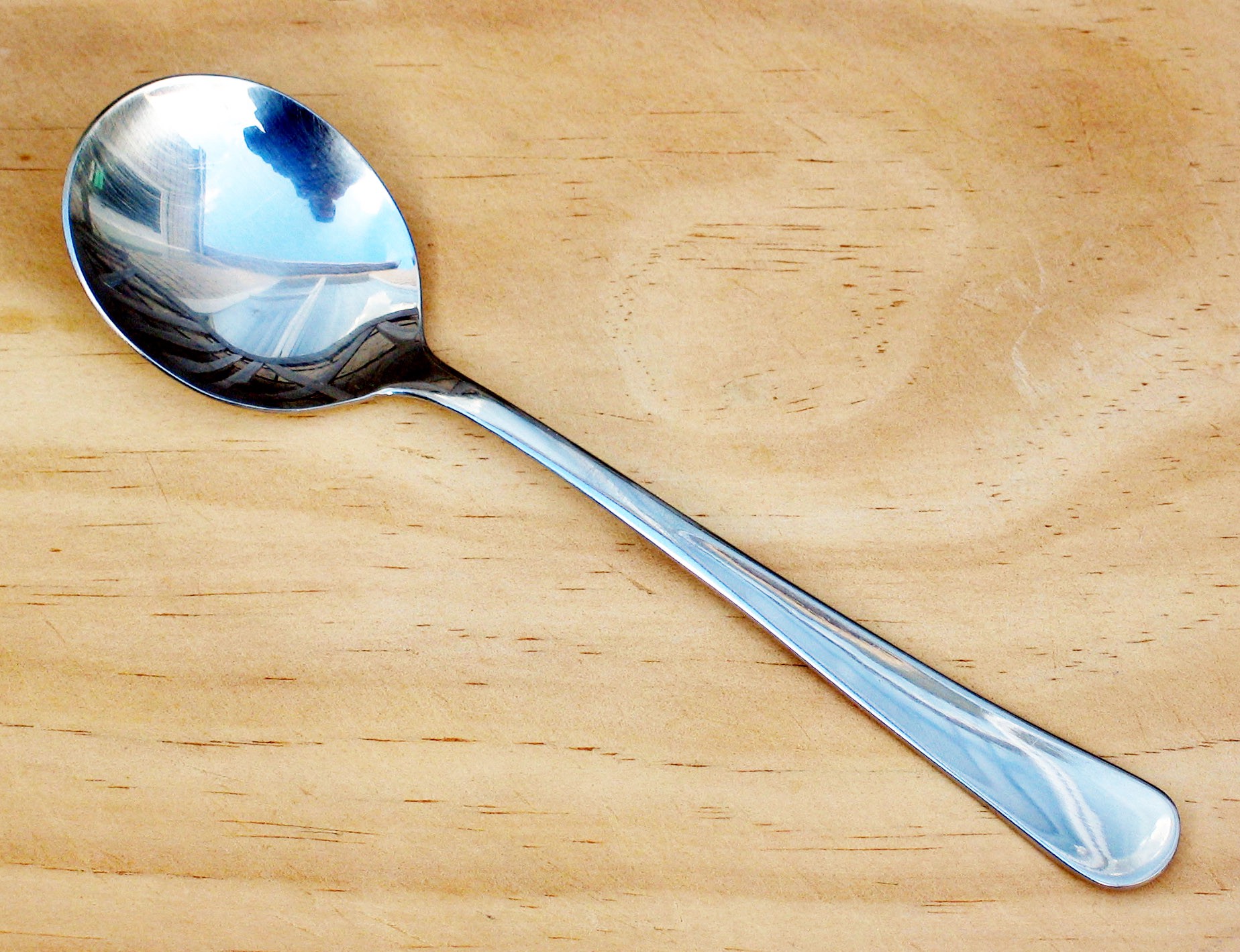 المقدمة
١- الشعاع الذي يسقط موزيًا للمحور الرئيس
ينعكس مارًا بالبؤرة
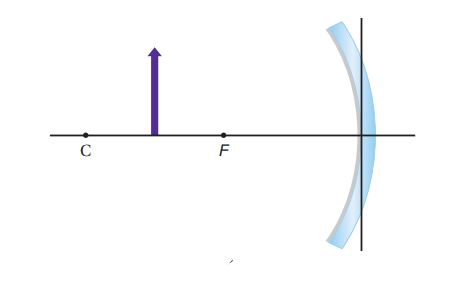 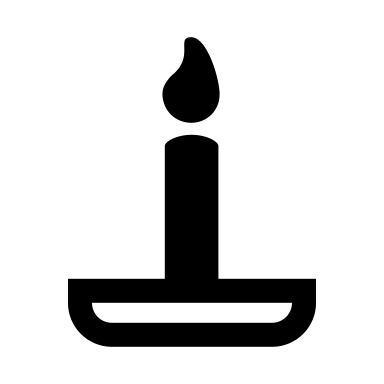 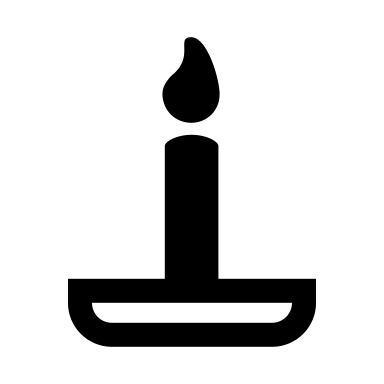 ٢- الشعاع الذي يسقط مارًا بالبؤرة
ينعكس موازيًا للمحور الرئيس
تحدد نقطة التقاء شعاعين رئيسيين موقع الصورة
الطريقة الهندسية لتحديد موقع الصورة في المرآة المقعرة
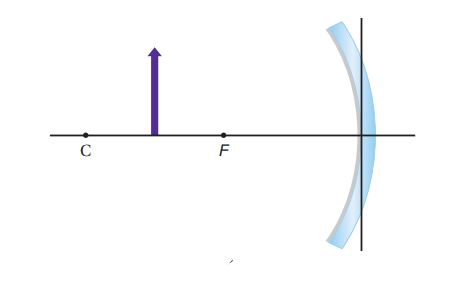 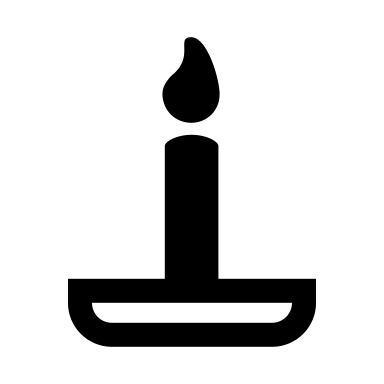 الطريقة الهندسية لتحديد موقع الصورة في المرآة المقعرة
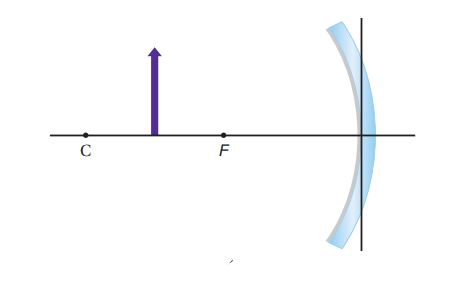 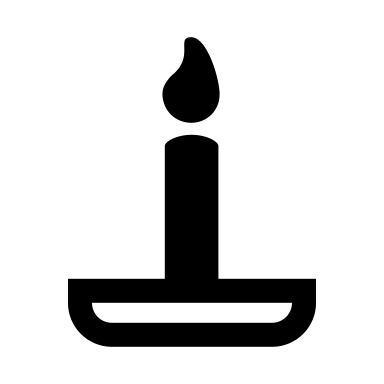 الطريقة الرياضية لتحديد موقع الصورة في المرآة المقعرة
الطريقة الرياضية لتحديد موقع الصورة في المرآة المقعرة
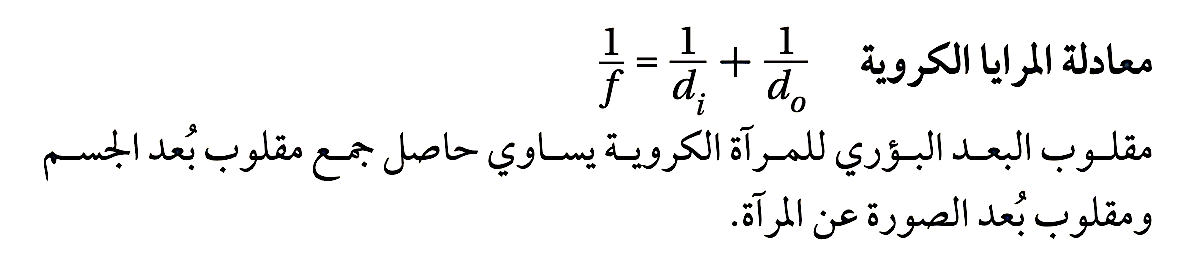 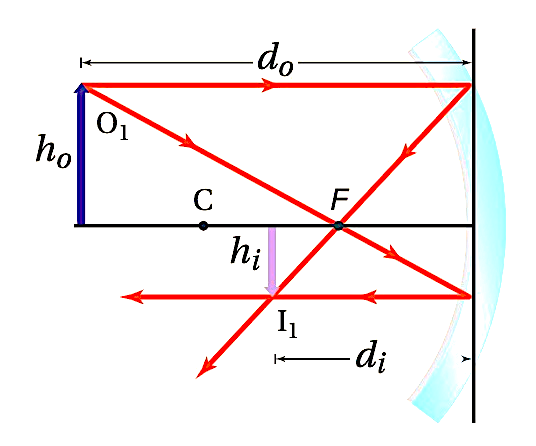 الطريقة الرياضية لتحديد موقع الصورة في المرآة المقعرة
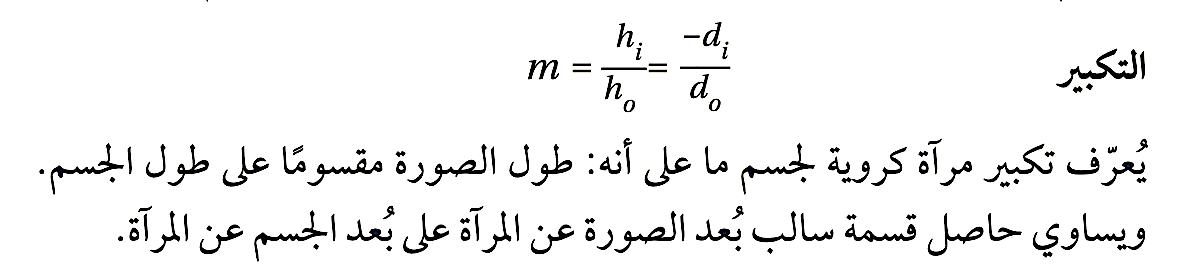 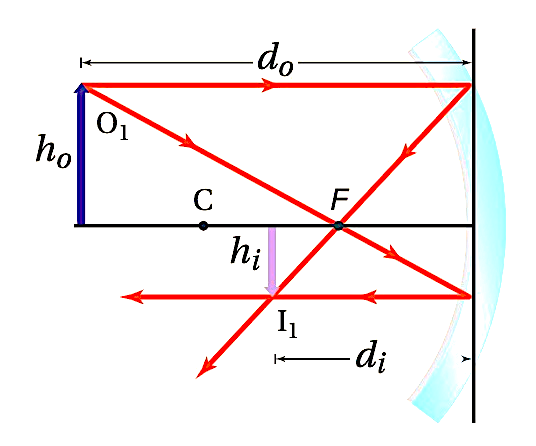 الطريقة الرياضية لتحديد موقع الصورة في المرآة المقعرة
اشتقاق البعد البؤري وبعد الجسم والصورة من معادلة المرايا الكروية:
مثال ٢ صفحة ٥٣
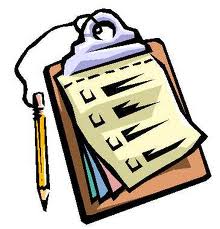 تطبيق
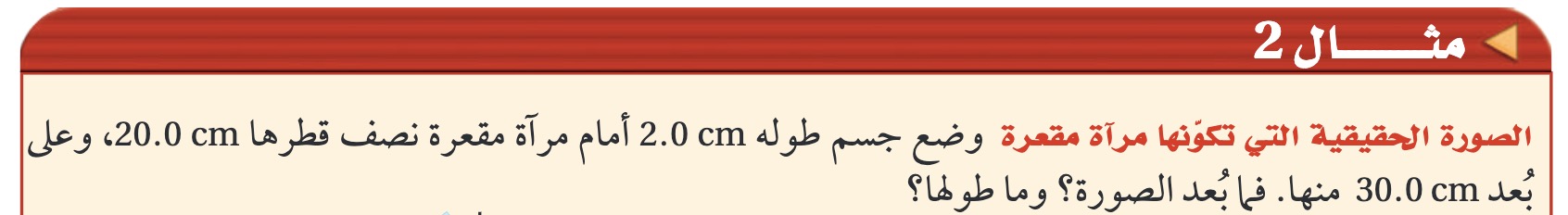 تعلمنا اليوم
الفصل الثاني
الانعكاس والمرايا
الانعكاس عن المرايا المستوية
المرايا الكروية
توضيح كيفية تكون الصور في المرايا المحدبة.
 توضيح كيفية تكون مجال الرؤية في المرايا المحدبة.
نتعلم اليوم
المقدمة
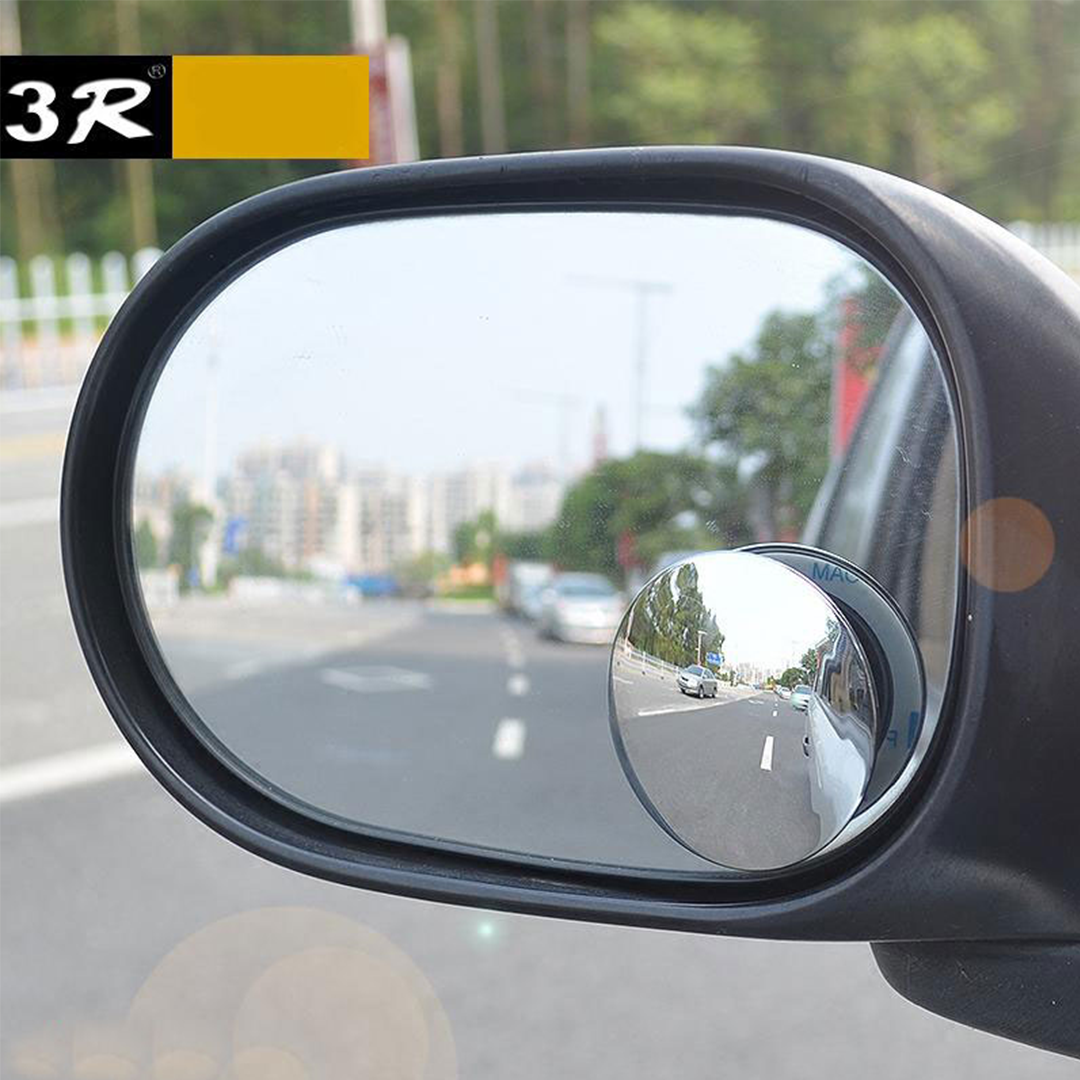 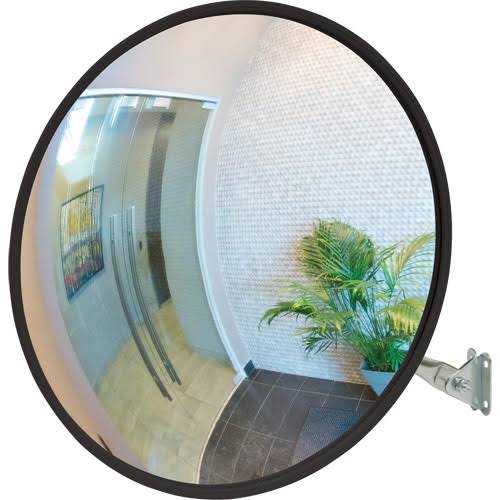 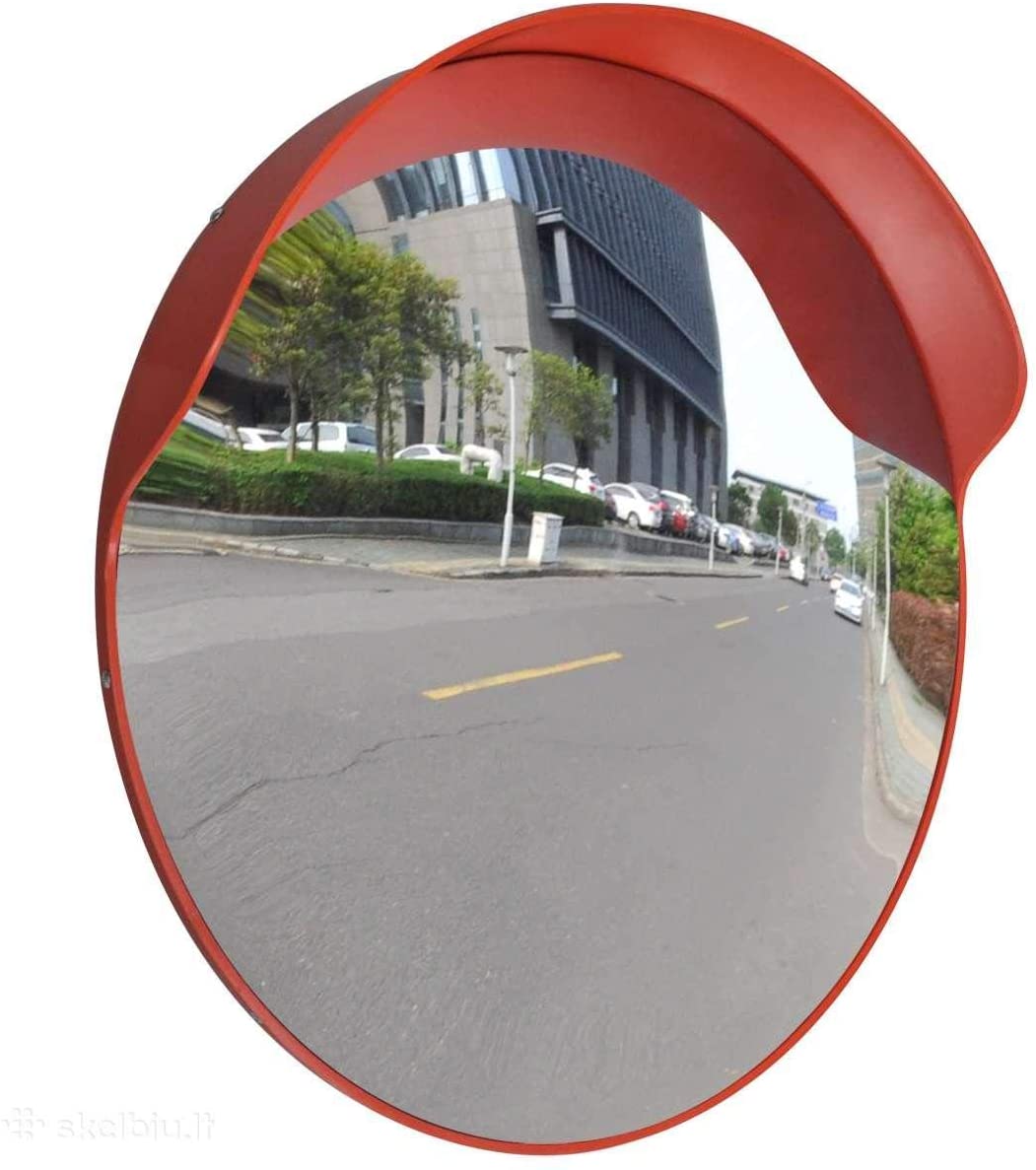 المرايا المحدبة
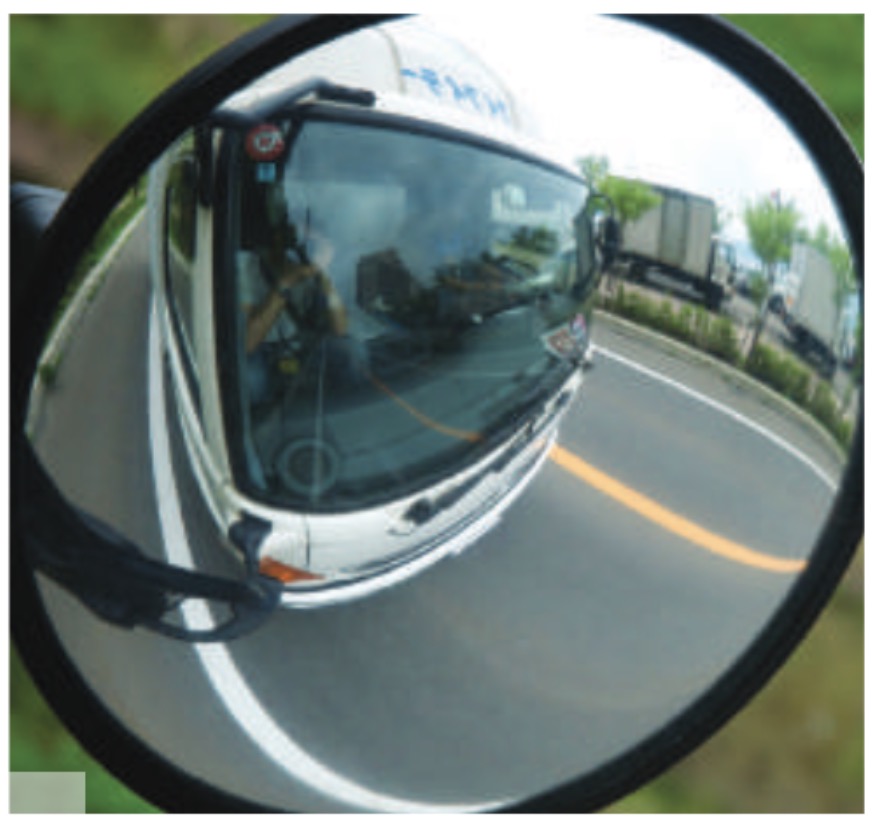 المرايا المحدبة: 
سطح عاكس، حوافه منحنية بعيدًا عن المشاهد "سطحها مقوس للخارج"
تأملي انعكاسات الضوء في المرآة المقعرة والمرآة المحدبة
المرايا المحدبة
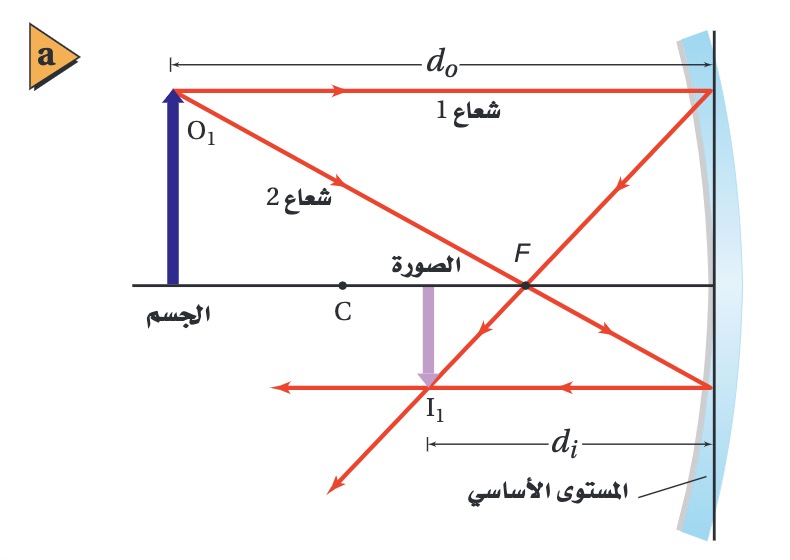 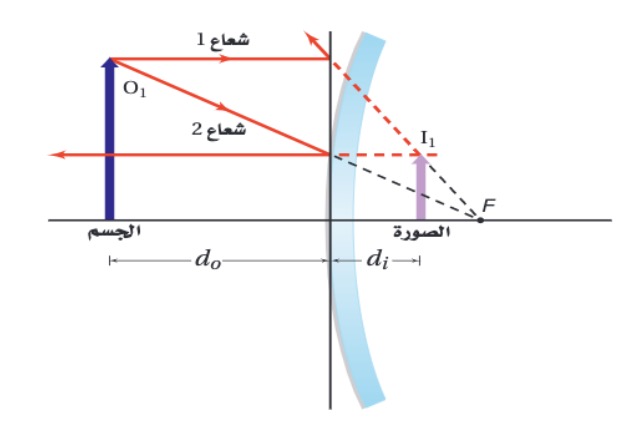 قارني بين مخطط الأشعة للمرايا المقعرة والمرايا المحدبة، ما الفرق بينهما؟
المرايا المحدبة
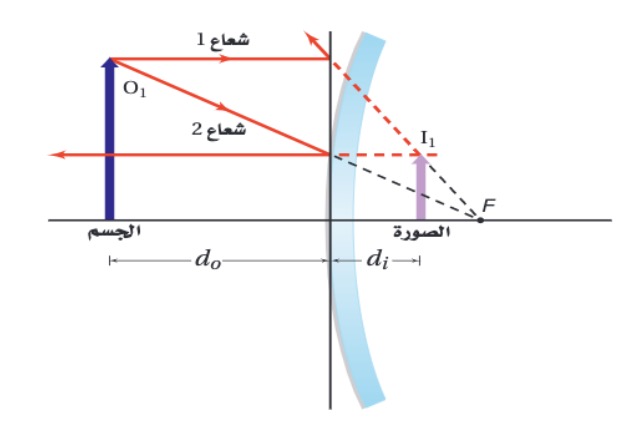 كيفية تكون الصور في المرآة الكروية المحدبة
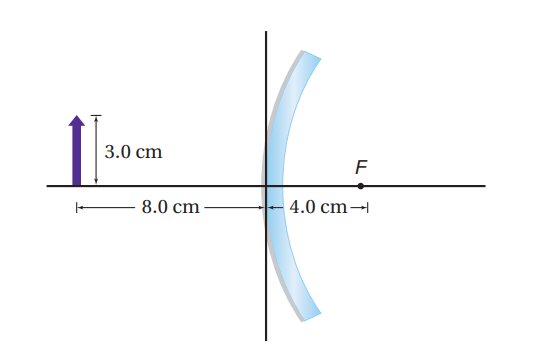 يسقط الشعاع الأول على المرآة موازيًا للمحور الرئيس وينعكس عنها بحيث يمر امتداد الشعاع المنعكس في البؤرة F خلف المرآة
ويسقط الشعاع الثاني على المرآة بحيث يمر امتداده في البؤرة F خلف المرآة
حالات تكون الصور في المرآة المحدبة
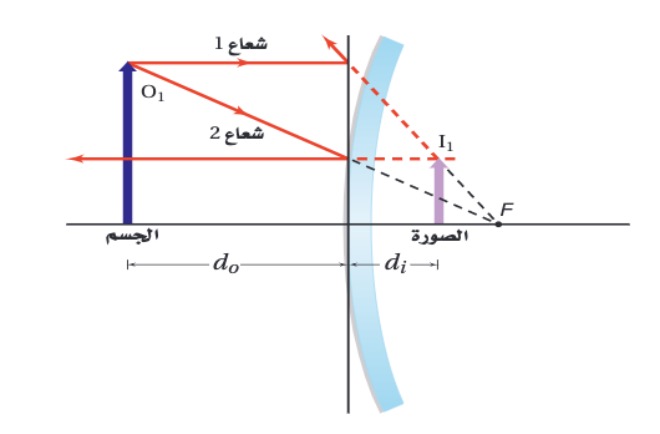 صفات الصورة: خيالية – معتدلة - مصغرة
مجال الرؤية في المرايا المحدبة
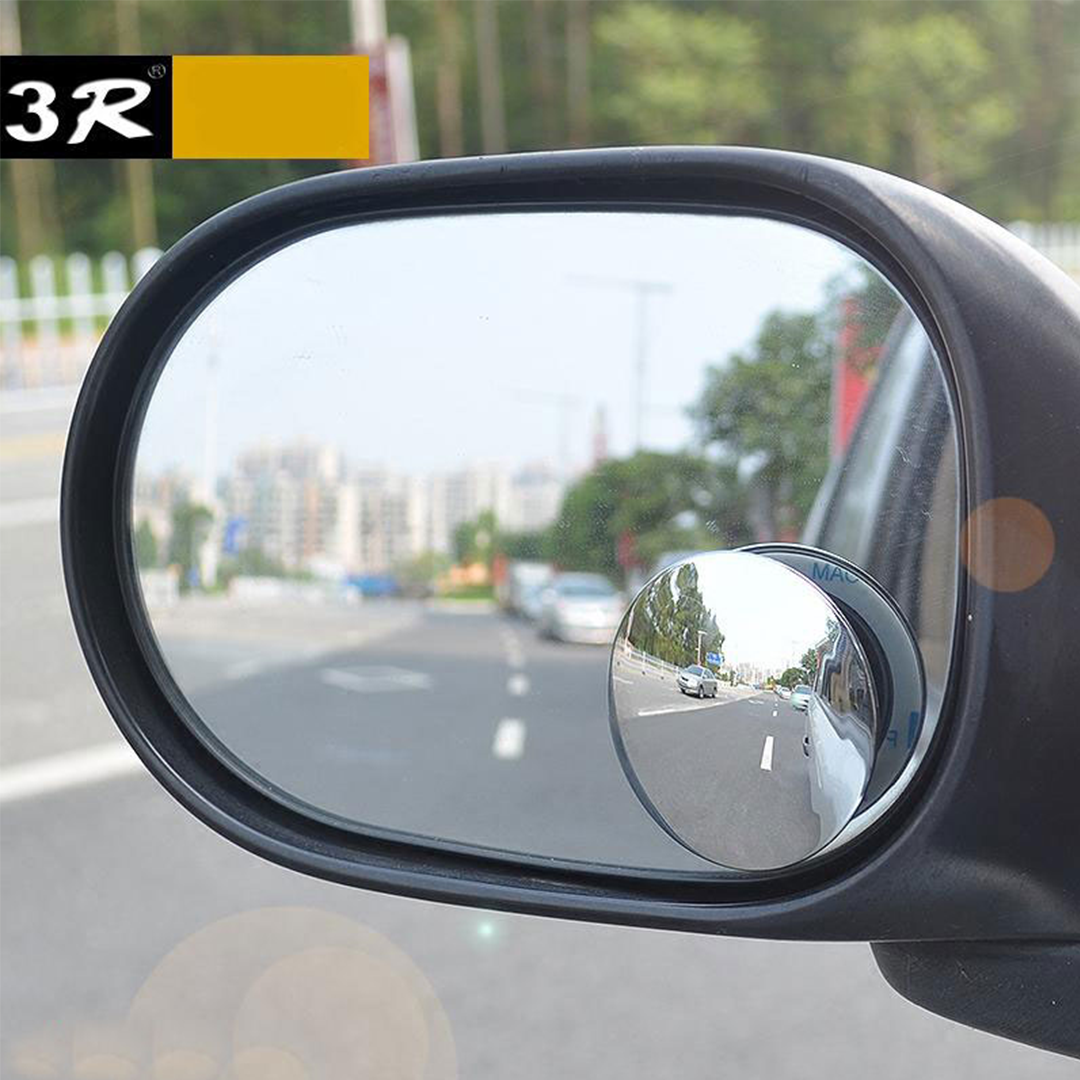 تعطي المرايا المحدبة مجالاً واسعًا لرؤية المراقب وذلك بسبب تكوينها صورة مصغرة حيث أن مجال الرؤية مشاهد من أي زاوية للناظر بالنسبة للمحور الرئيس للمرآة
القوانين المستخدمة في المرايا المحدبة
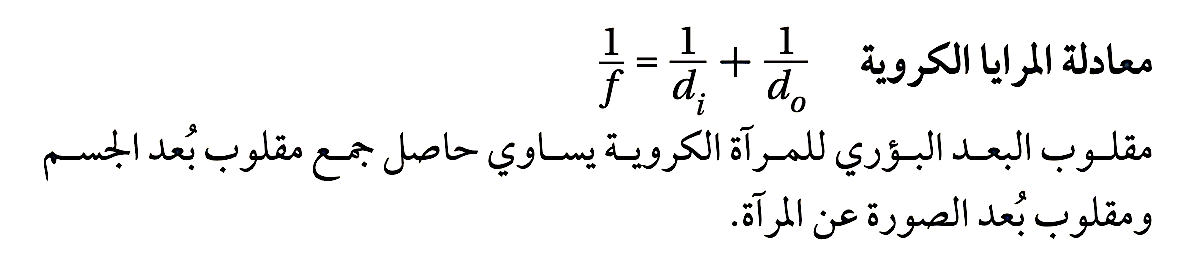 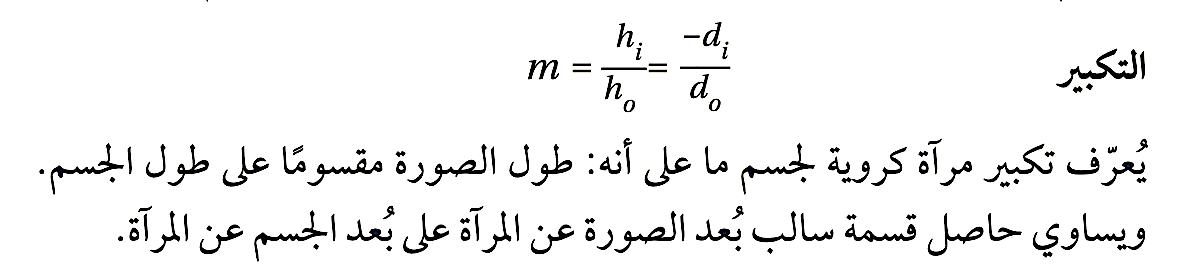 الطريقة الرياضية لتحديد موقع الصورة في المرآة المقعرة
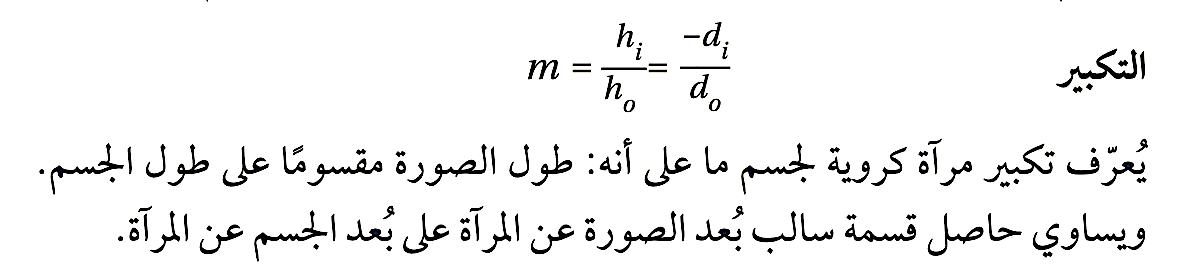 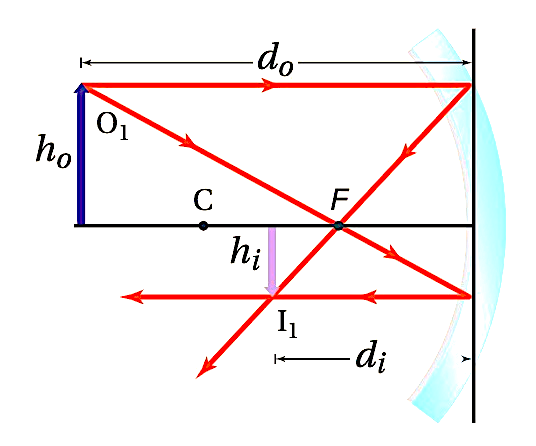 سؤال ١٤ صفحة ٥٦
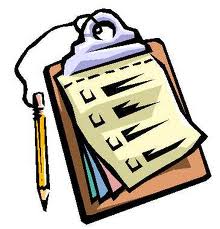 تطبيق
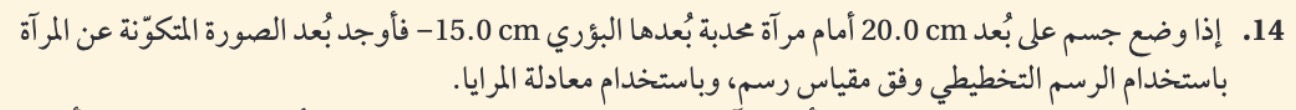 سؤال ١١ صفحة ٥٣
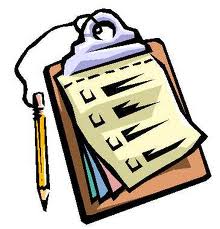 تطبيق
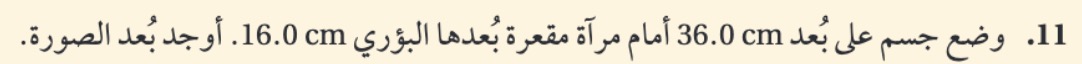 اللهم علمنا ما ينفعنا وانفعنا بما علمتنا وزدنا علمًا
الواجب: إلكتروني في الموقع

الاختبار الدوري الأول في الفصل الأول يوم الأحد بإذن الله
في وقت الحصة